LET'S GET TO KNOW EACH OTHER!
October: Introductory emails describing themselves: (physical and personality) family, friends and pets…
Polish students’ letters
Szkoła Podstawowa nr 3 w Kasince Małej
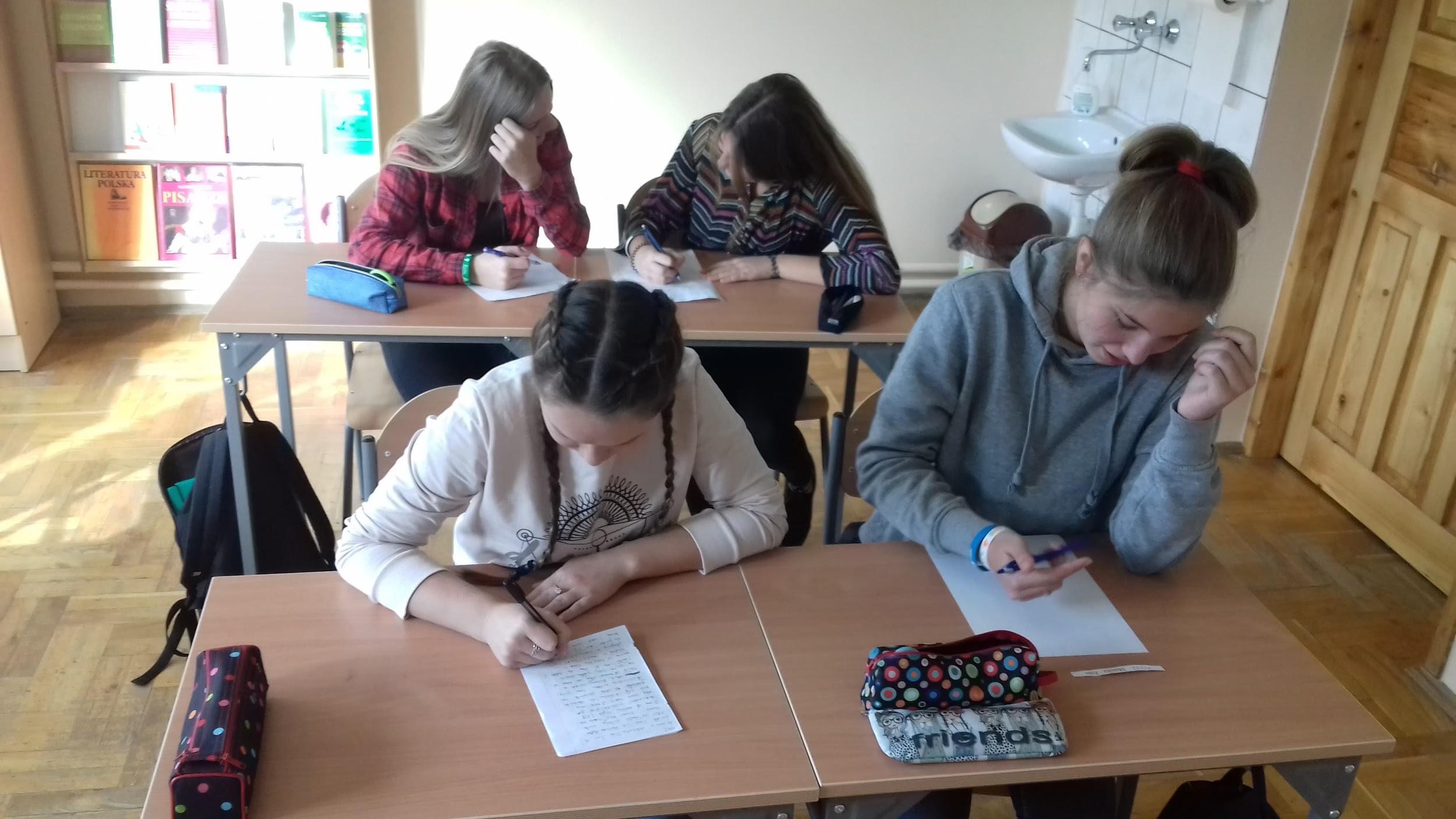 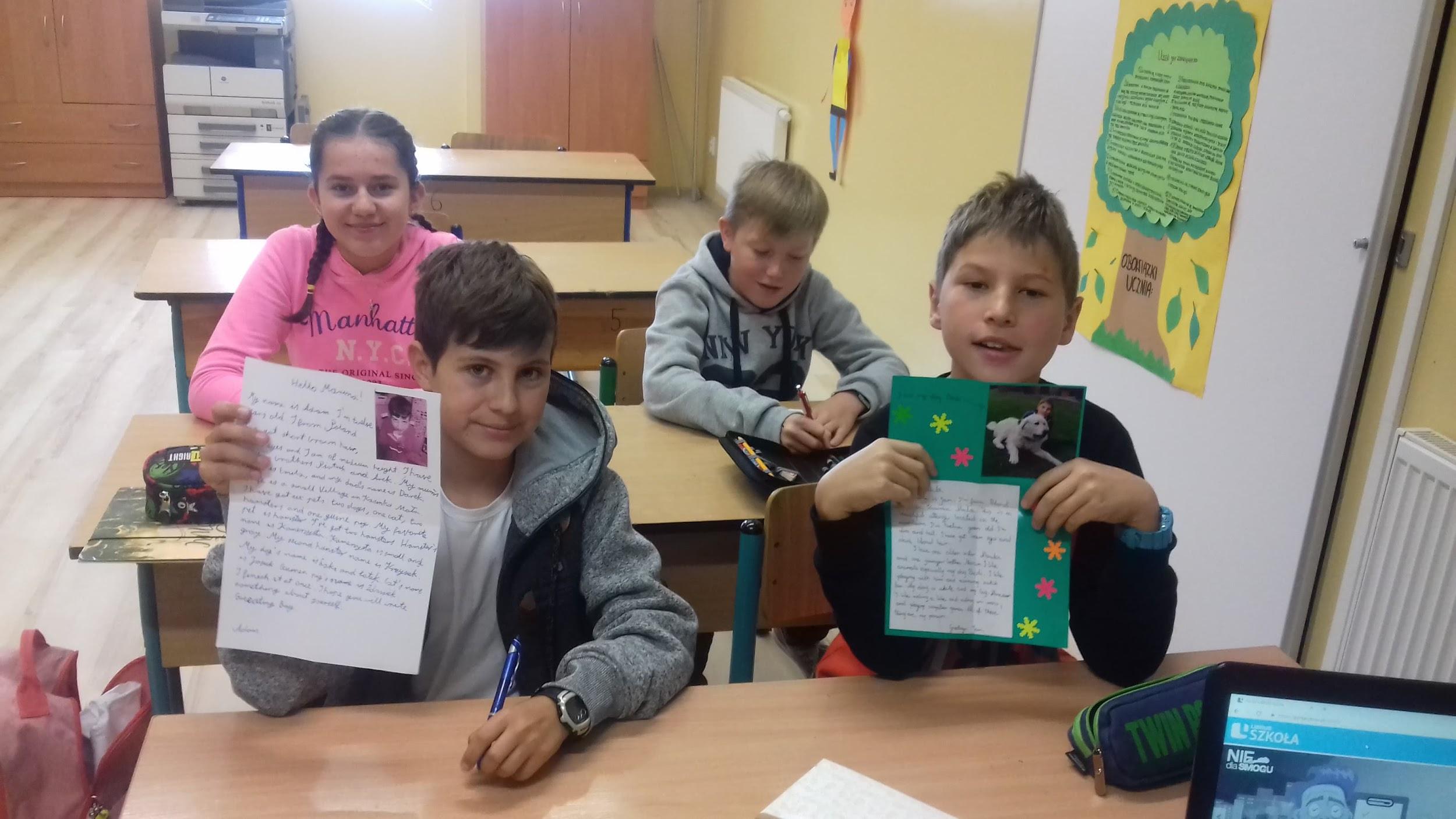 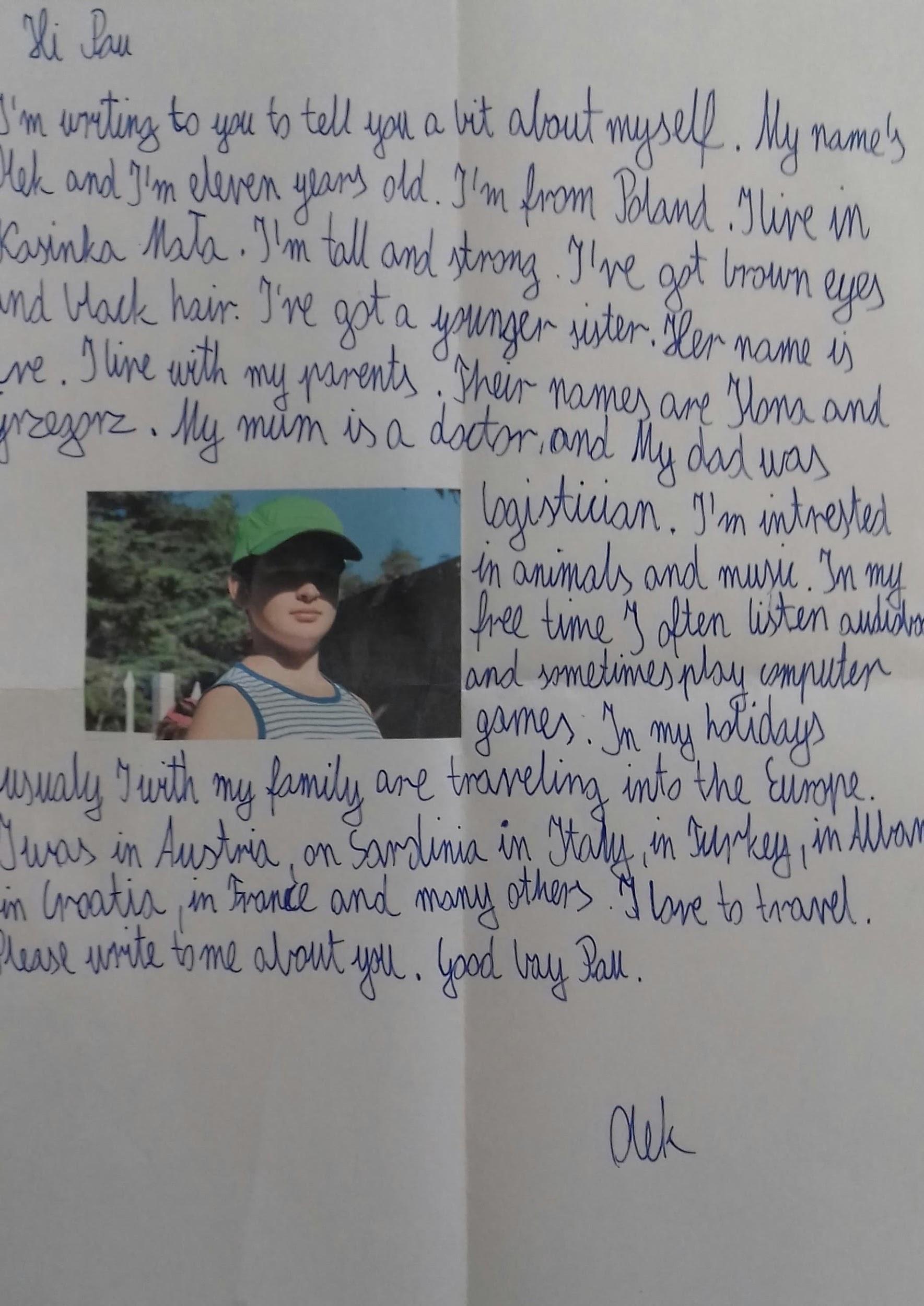 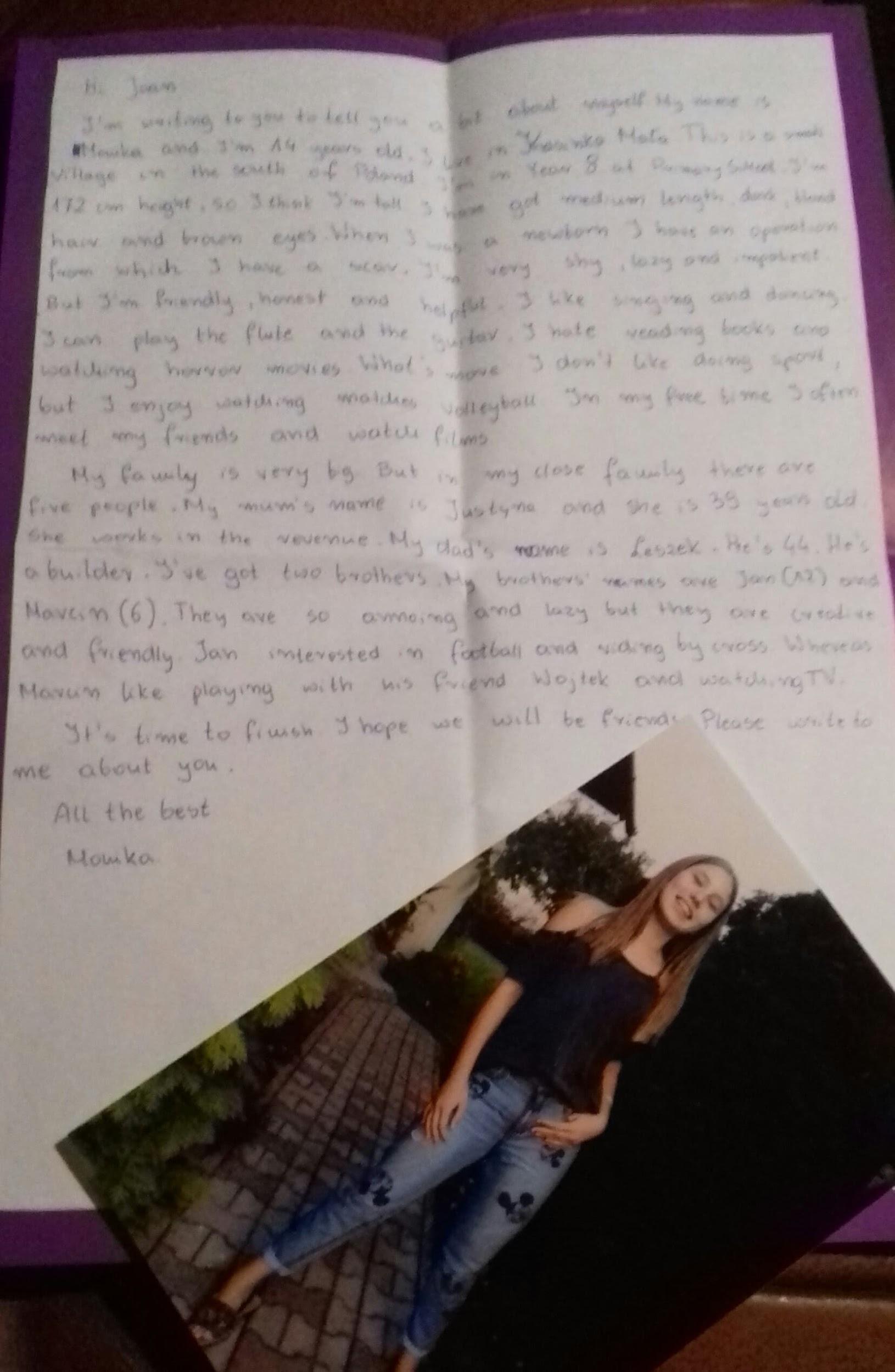 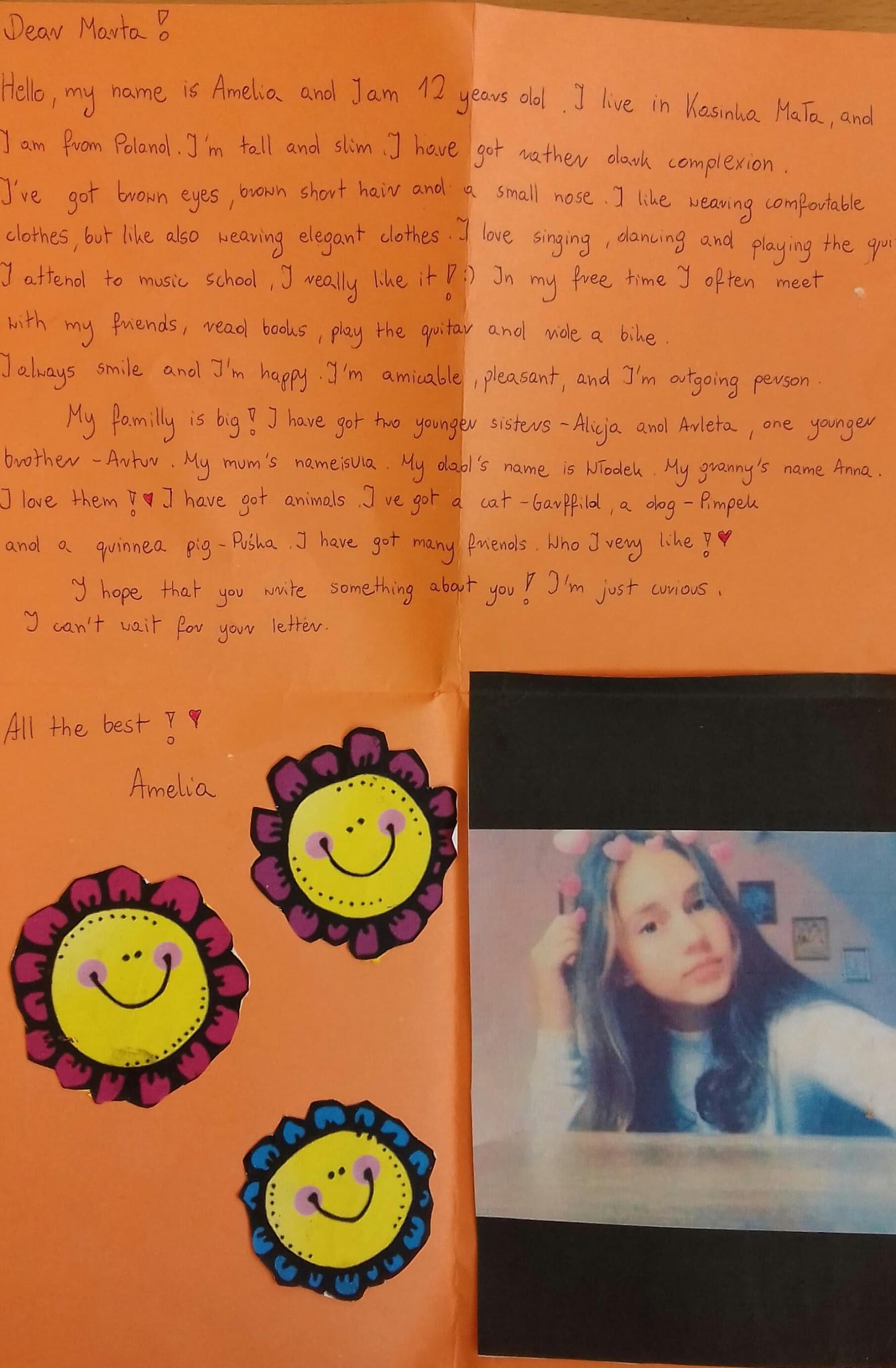 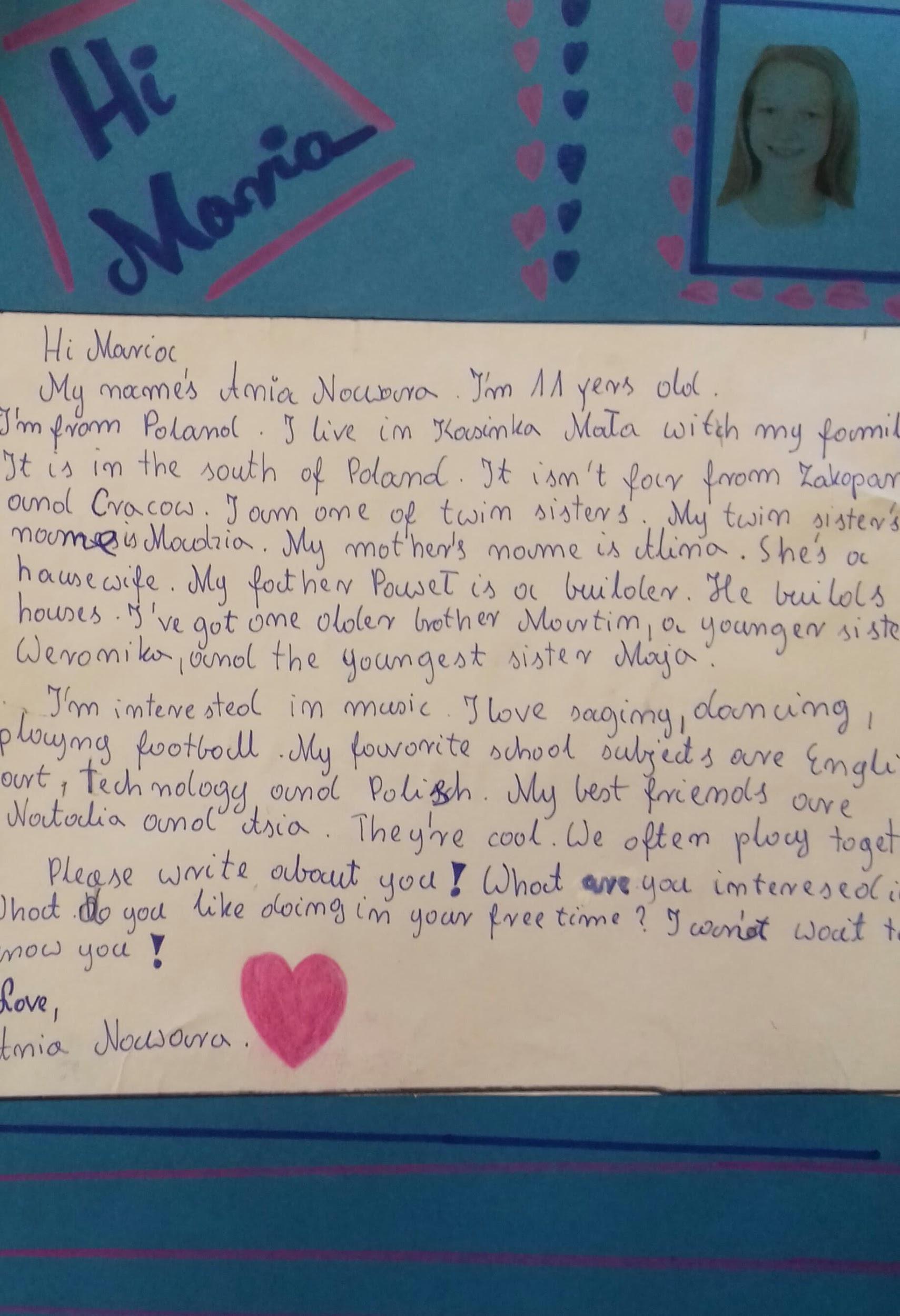 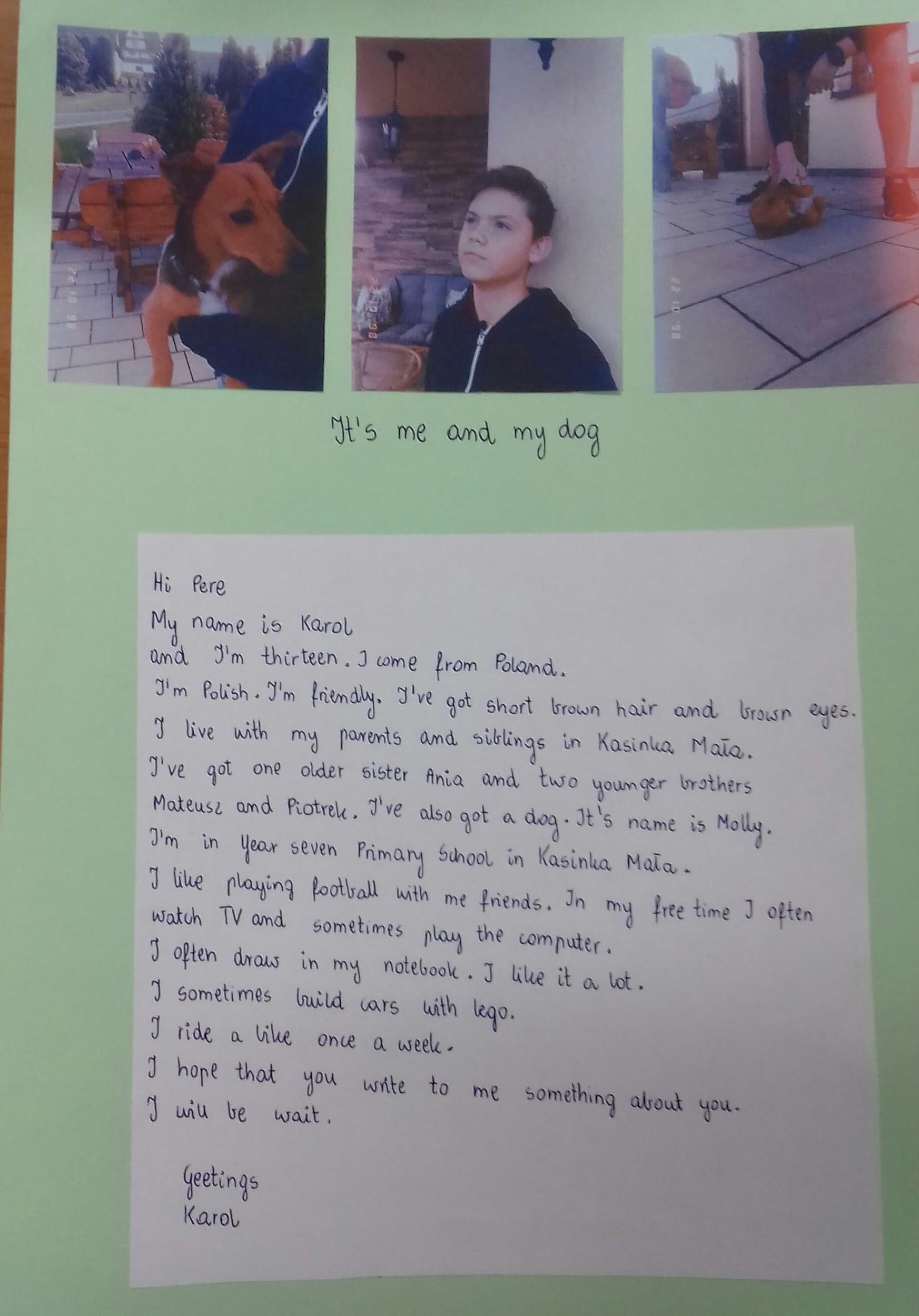 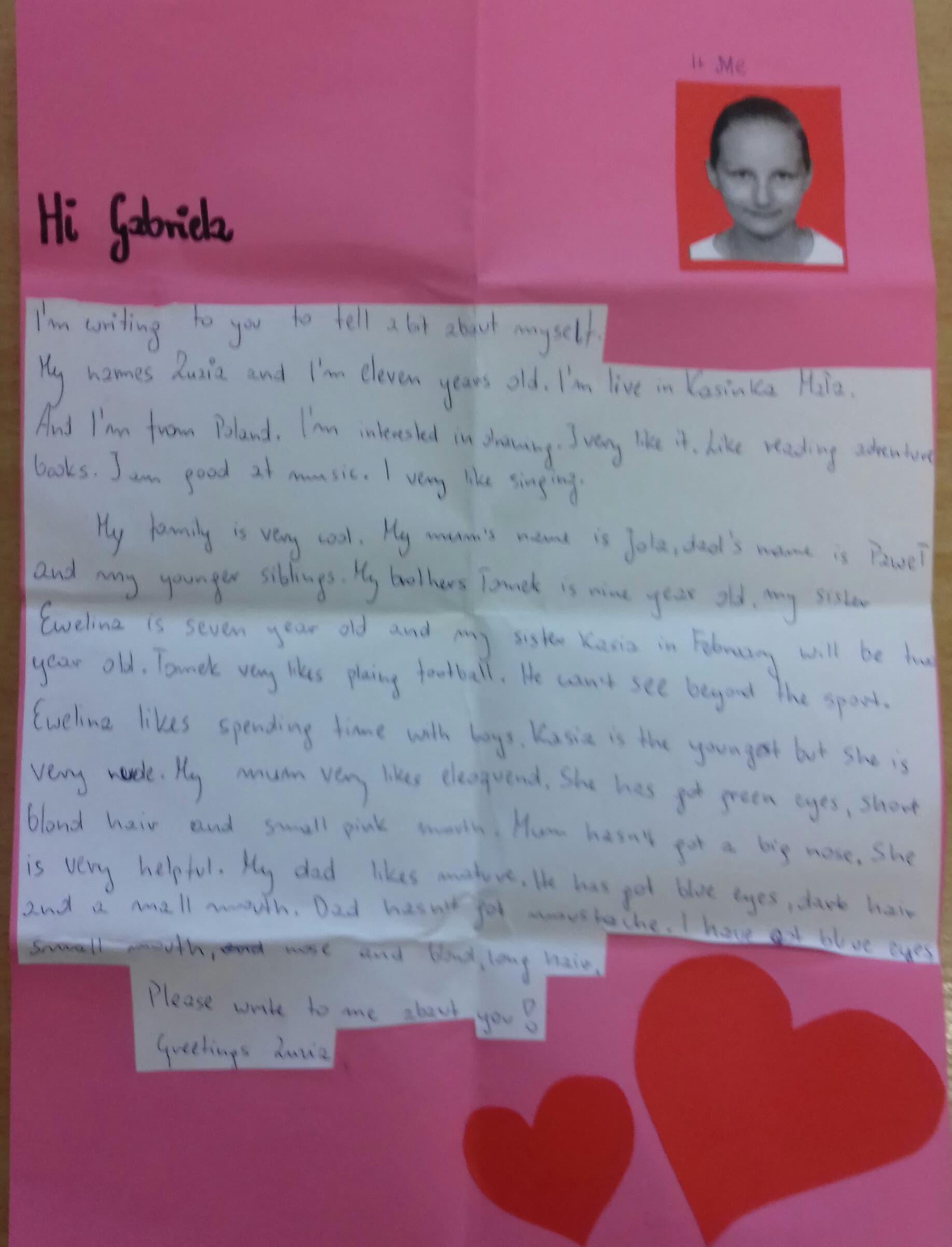 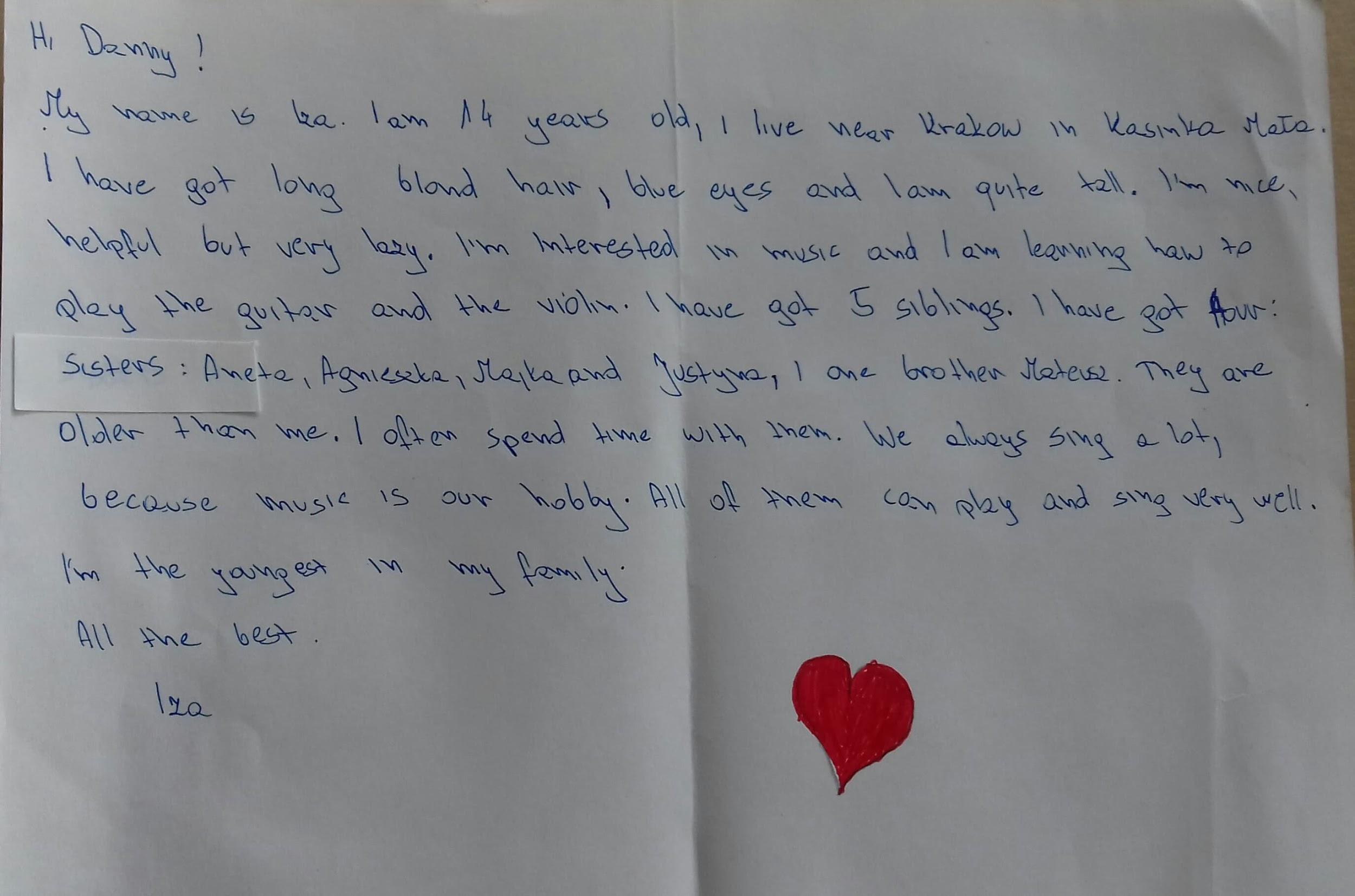 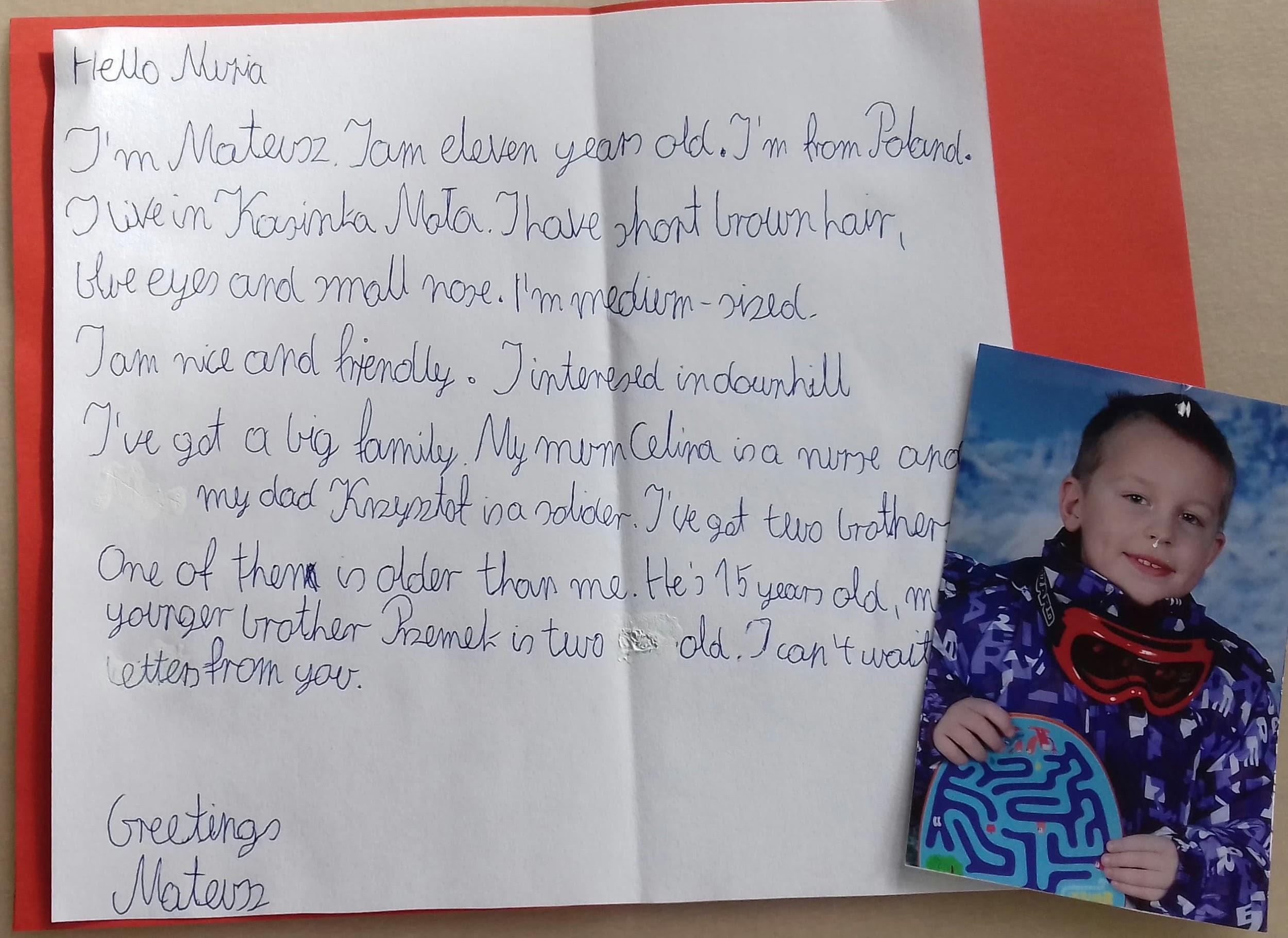 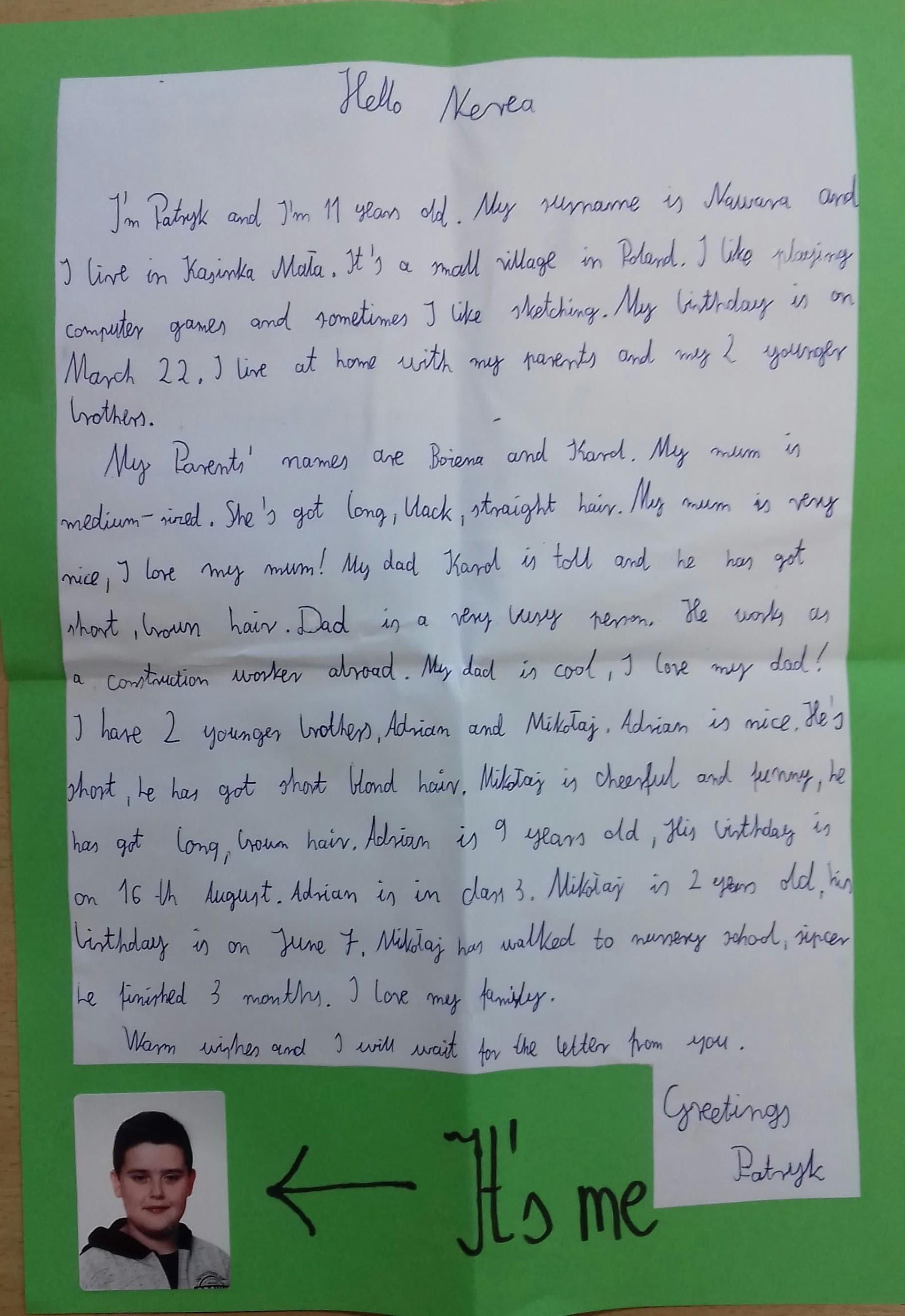 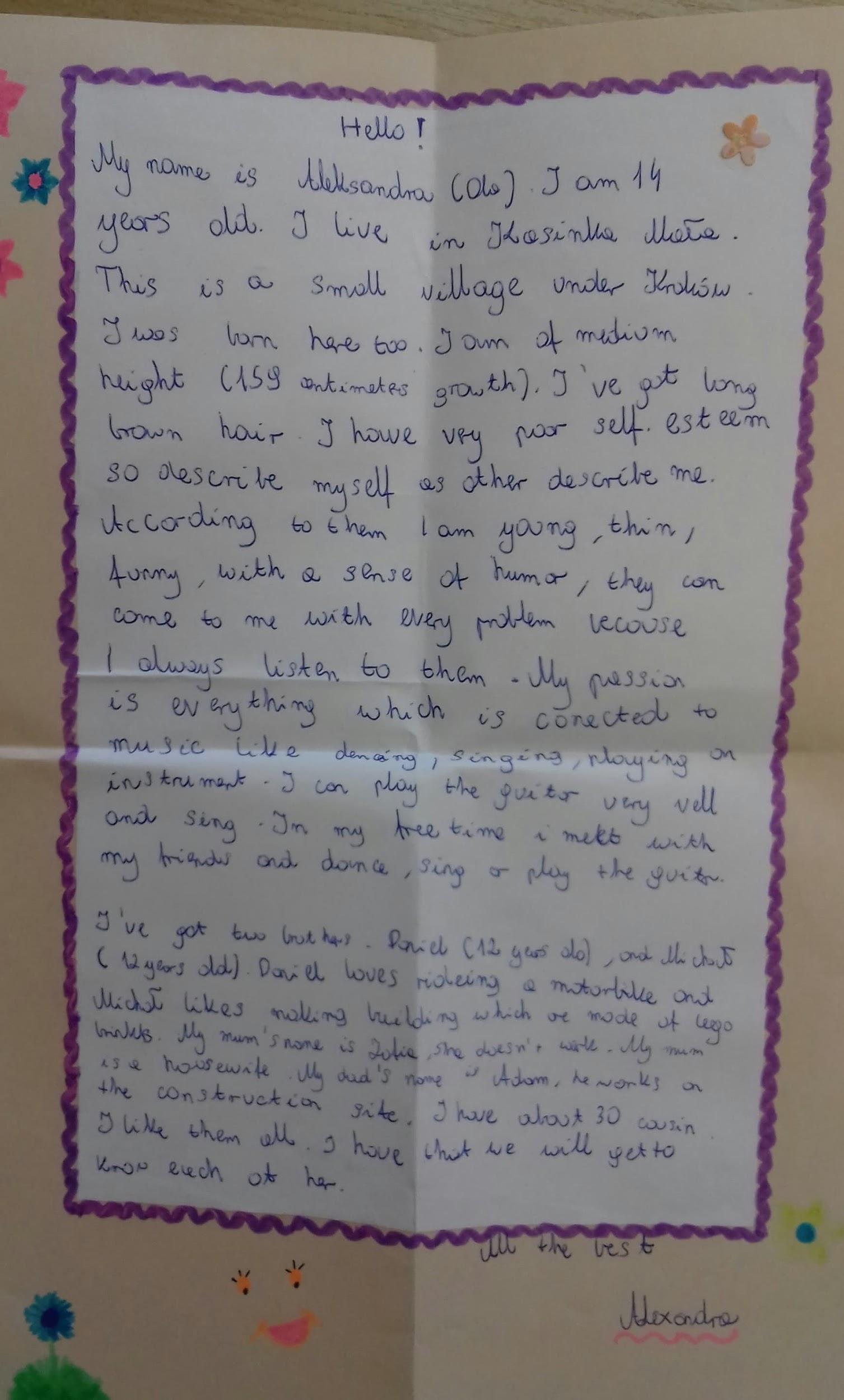 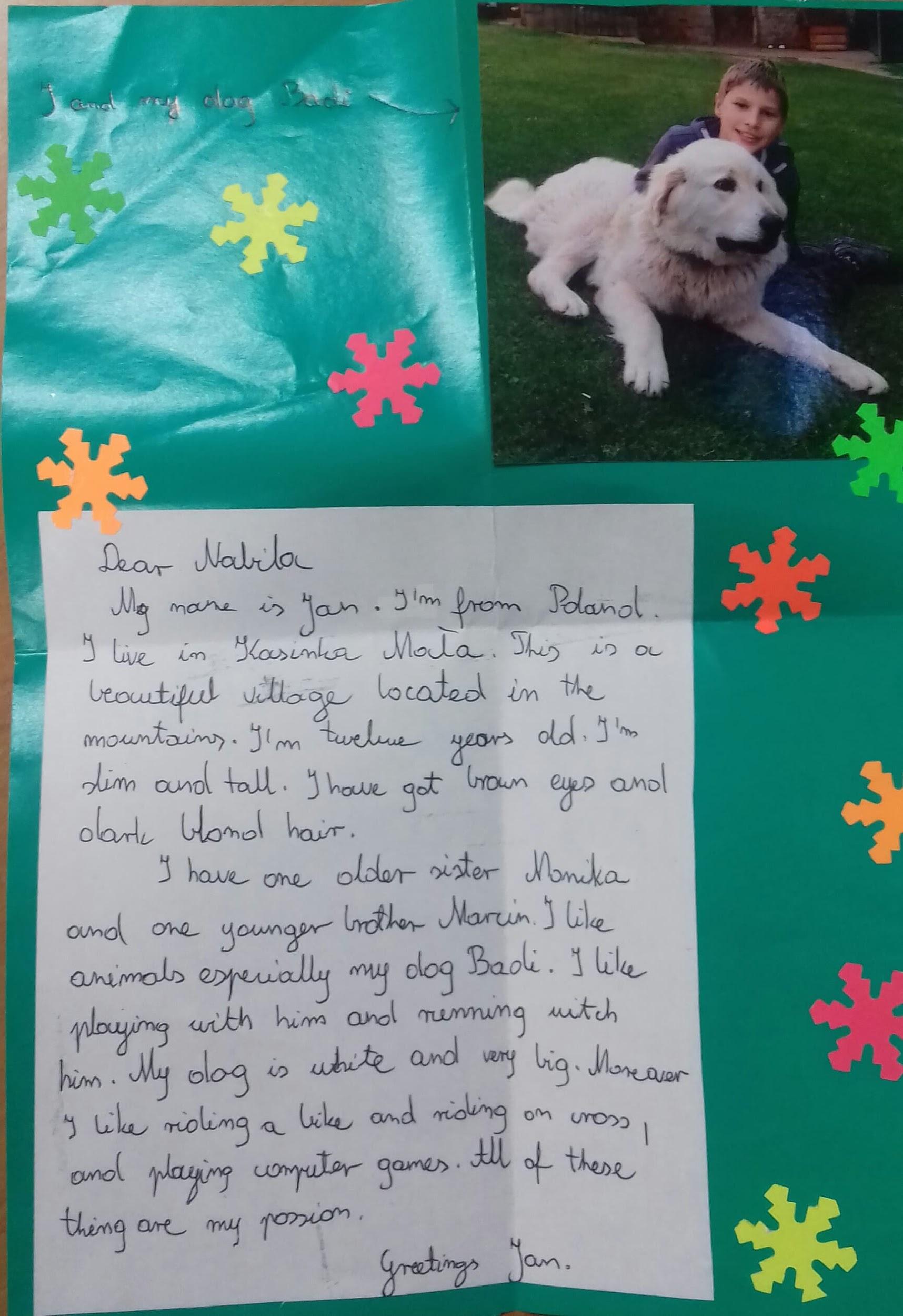 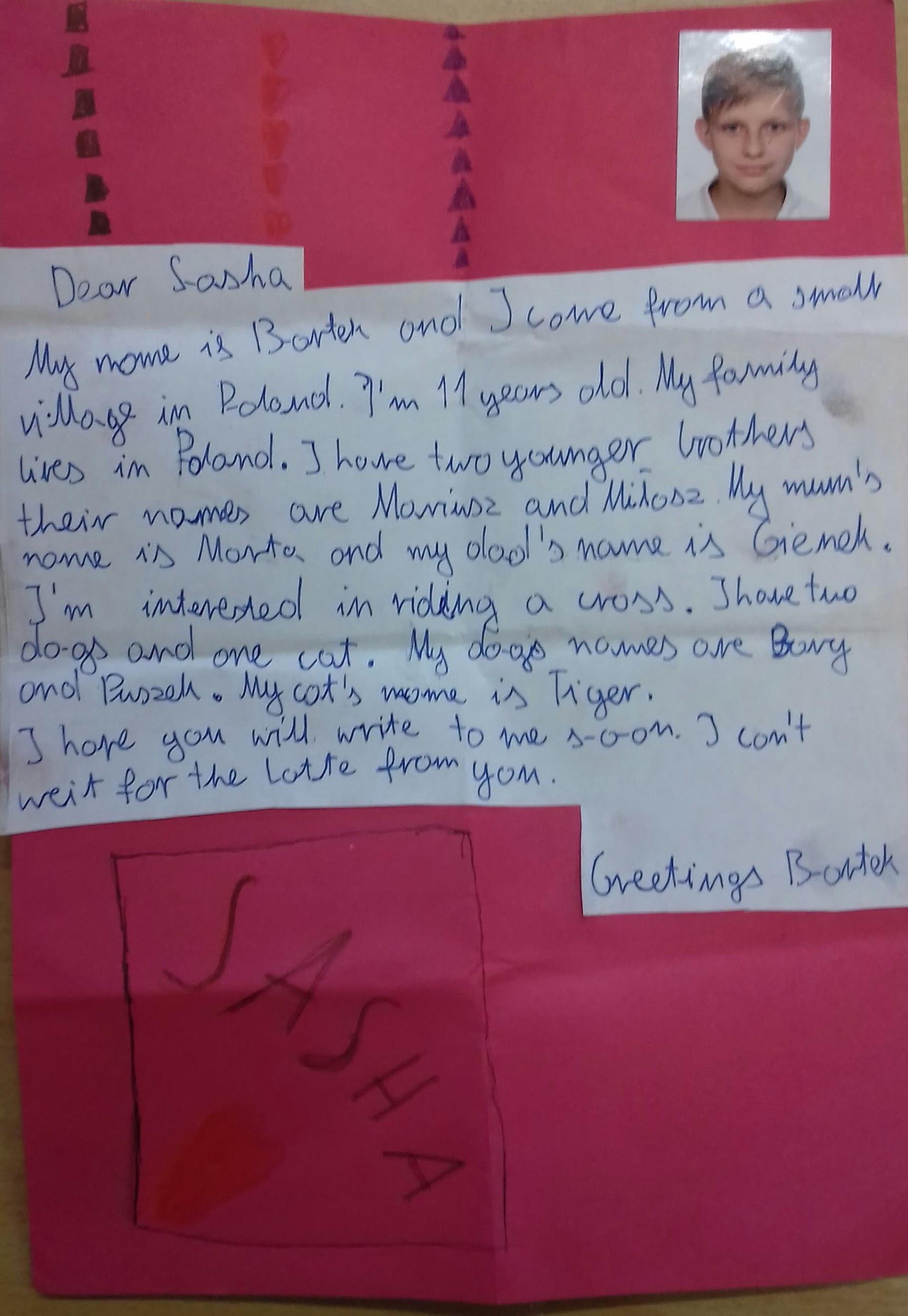 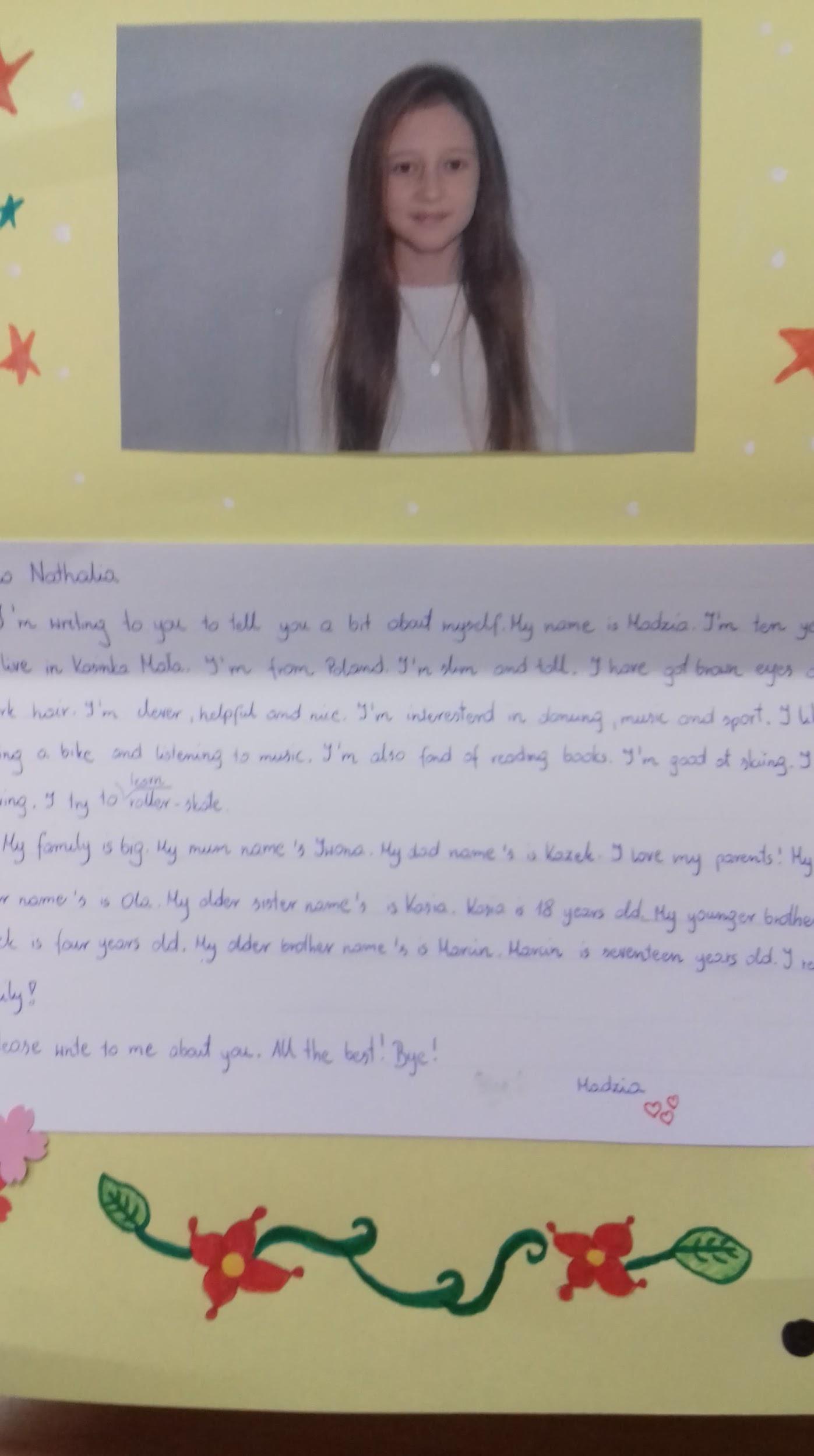 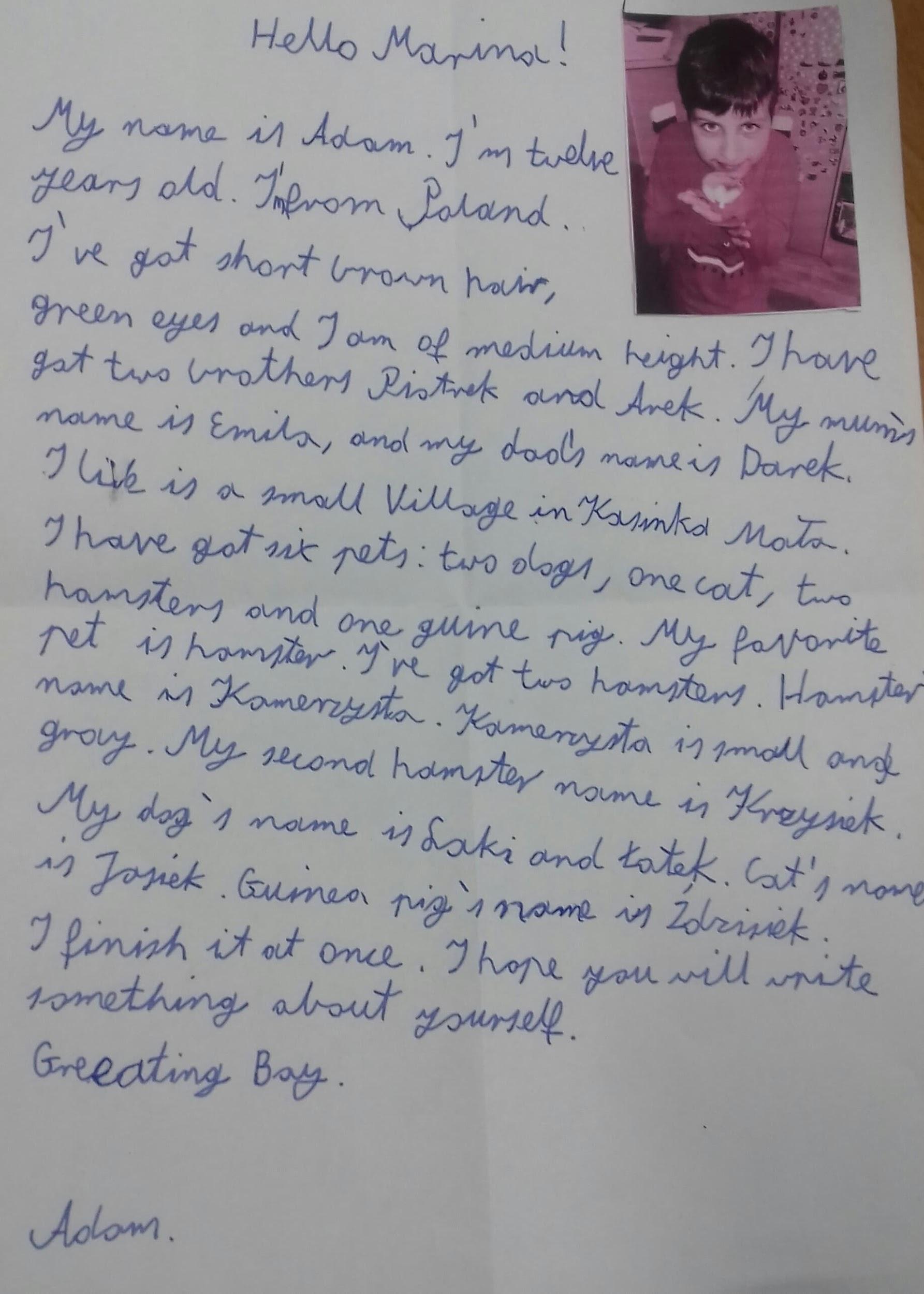 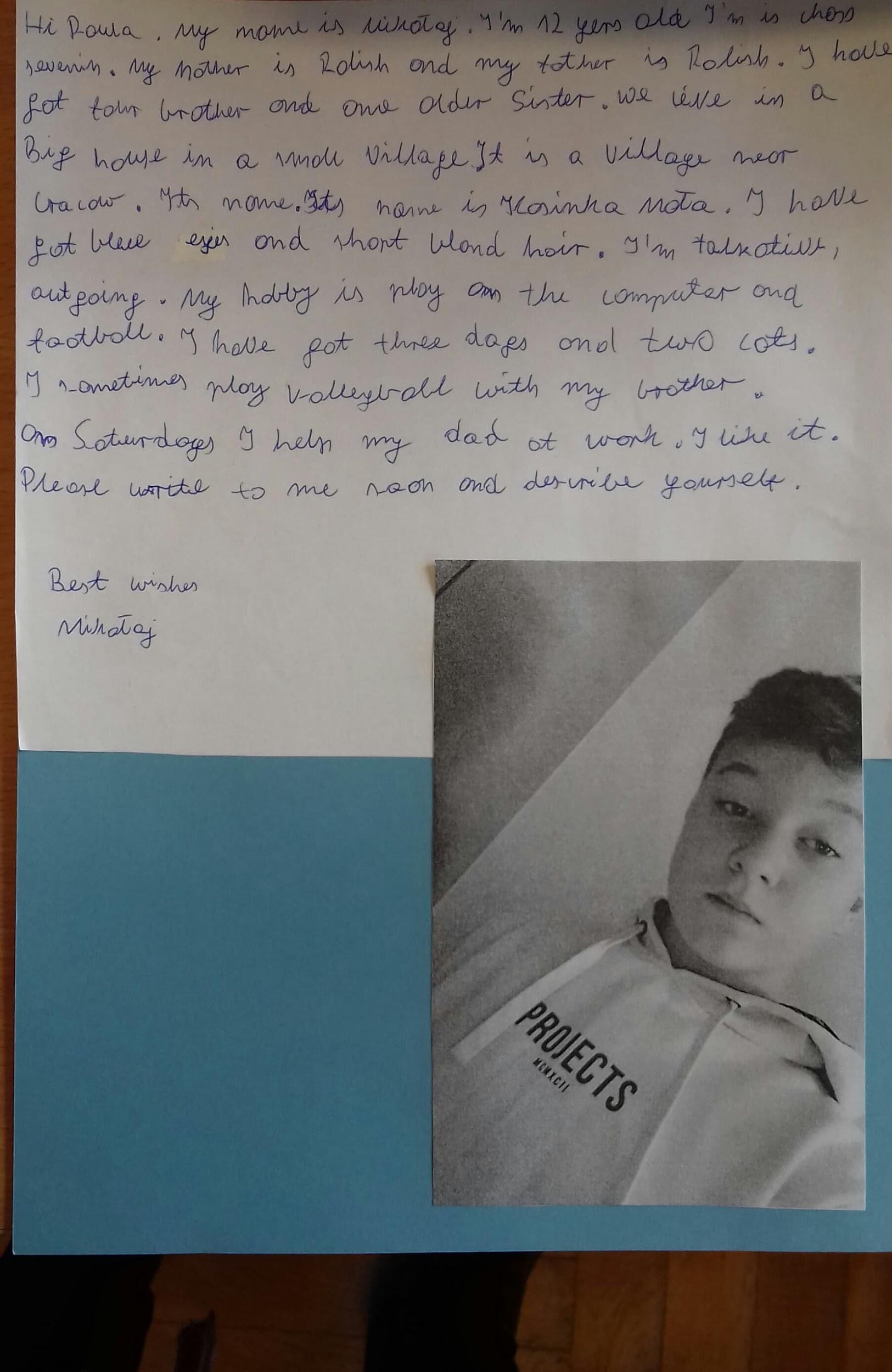 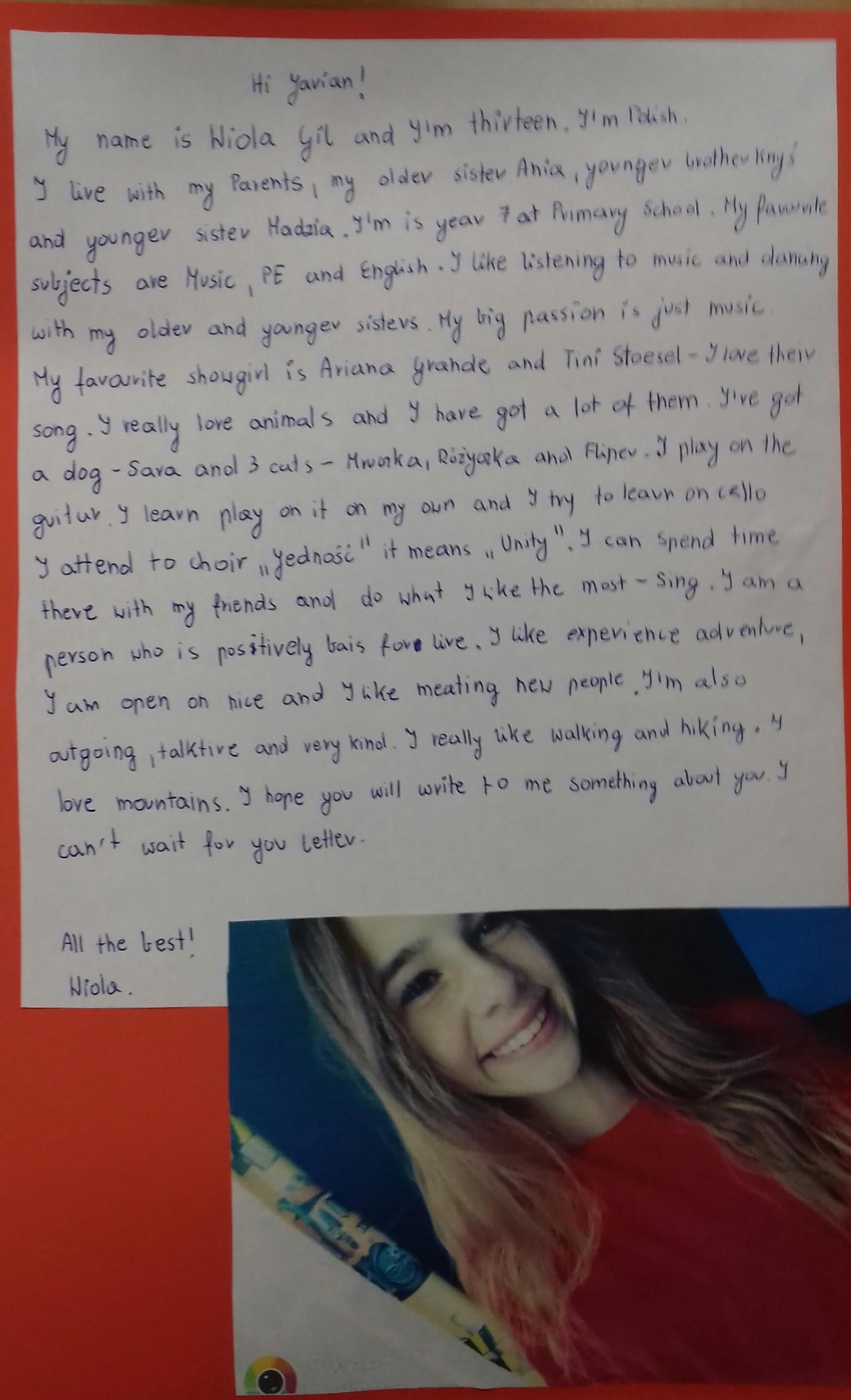 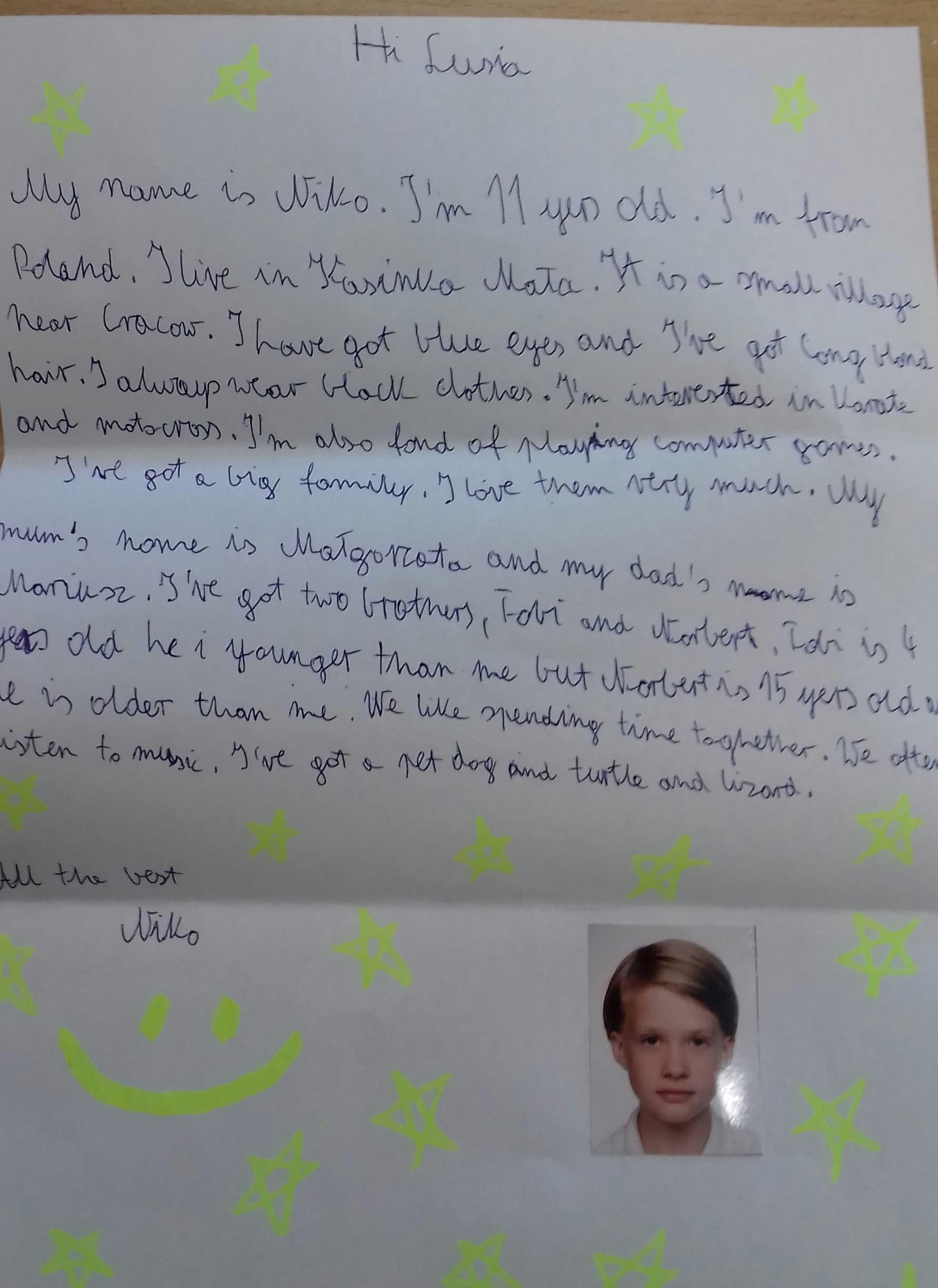 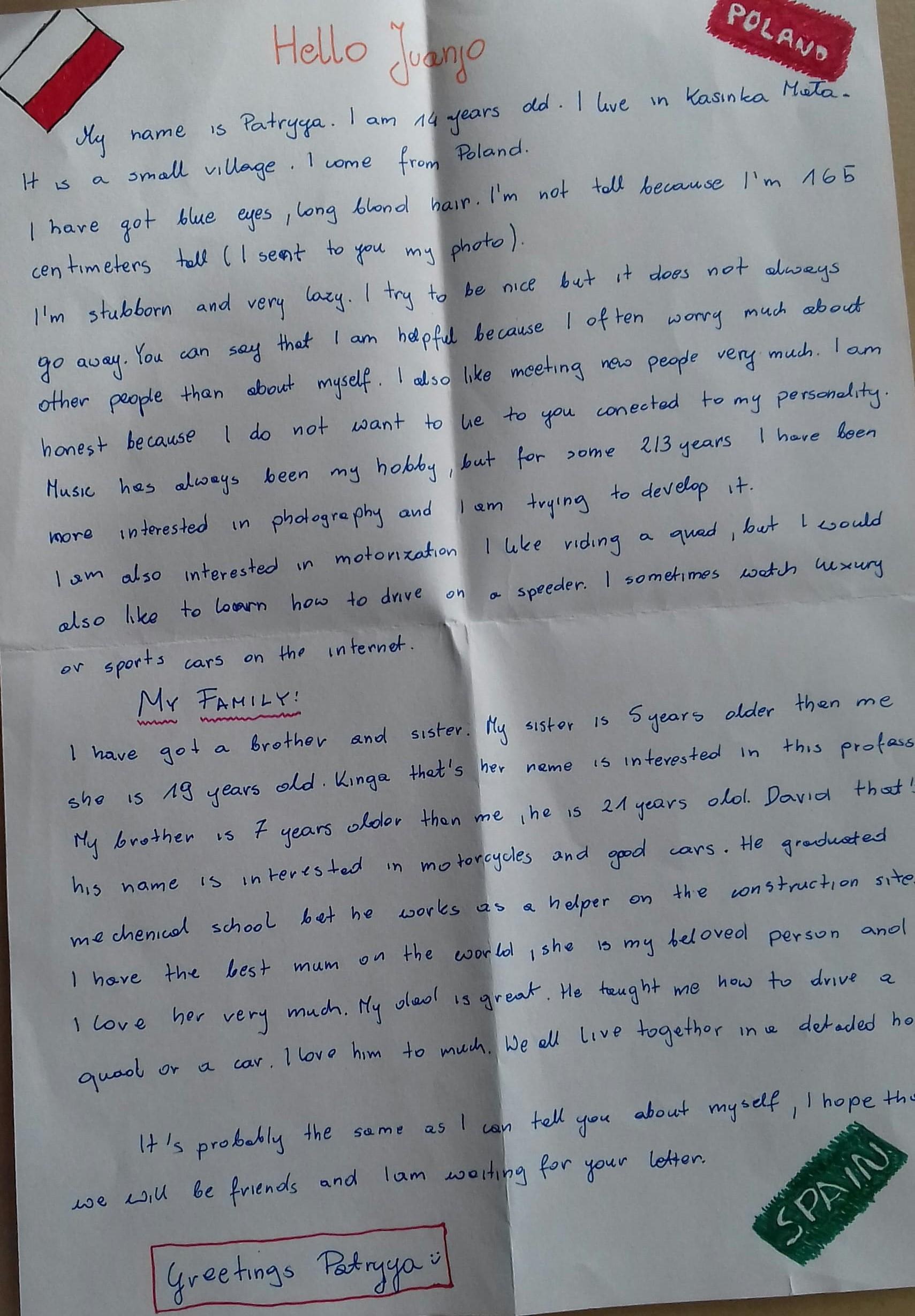 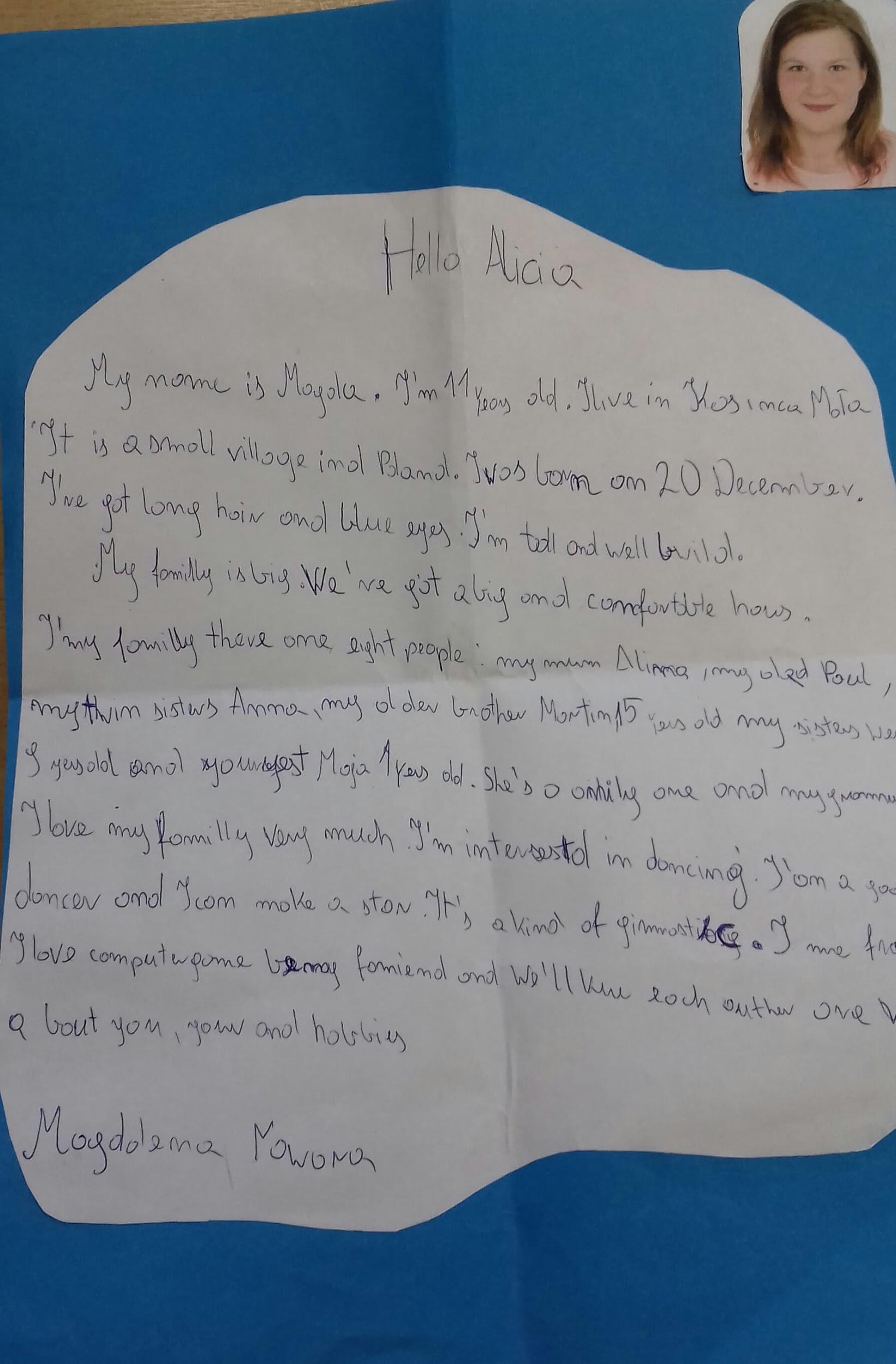 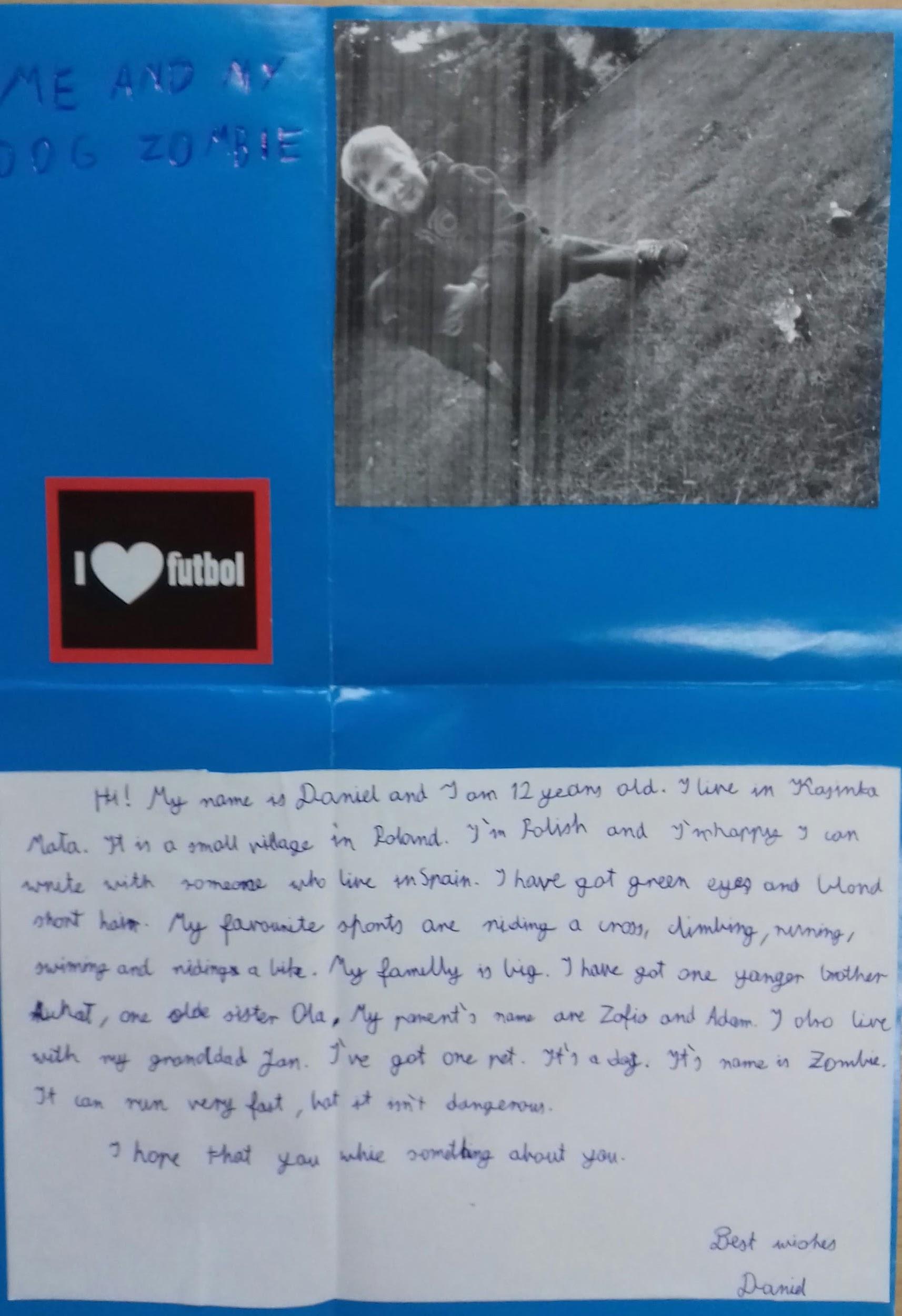 Spanish students’ letters
Sant Salvador, Spain
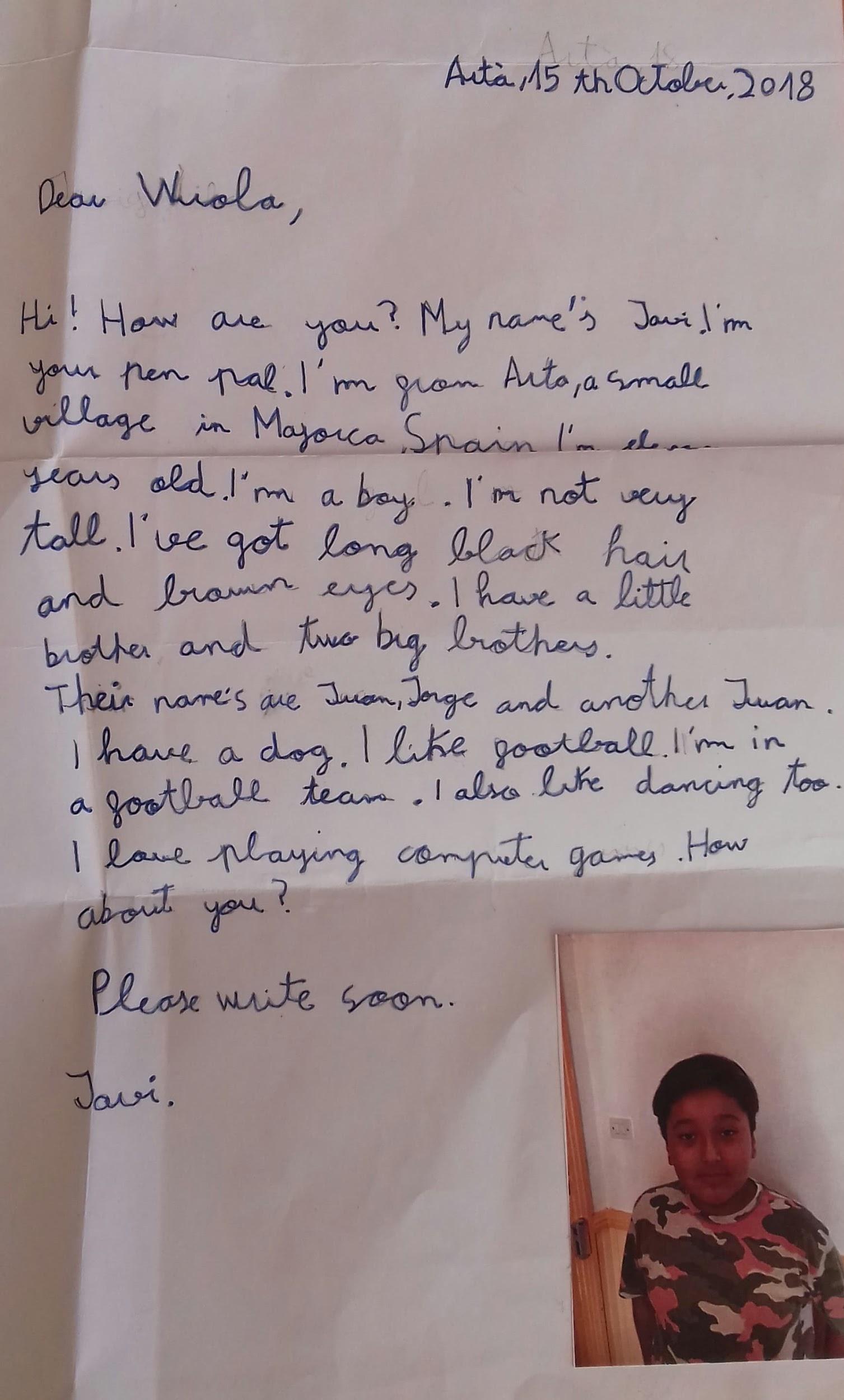 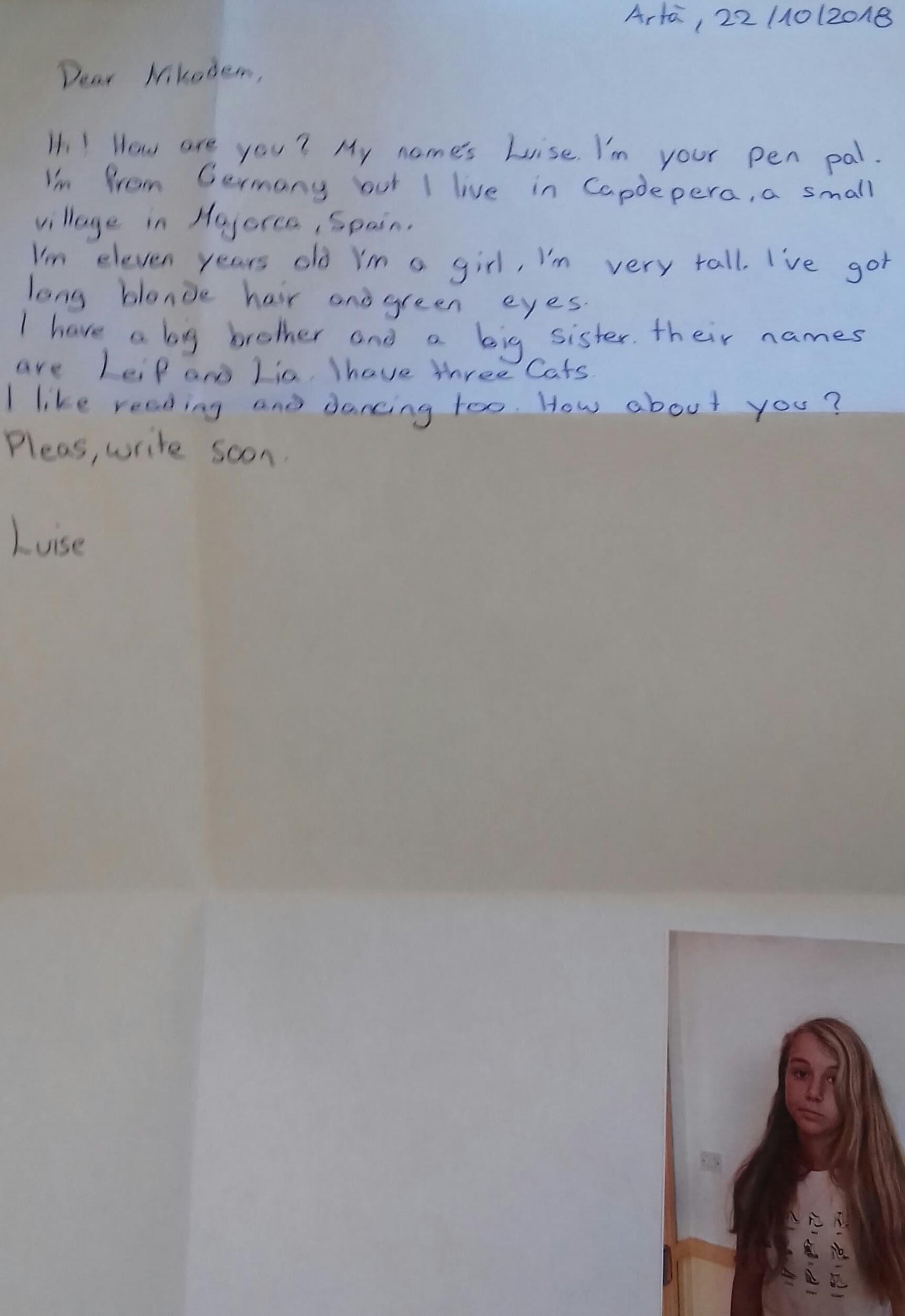 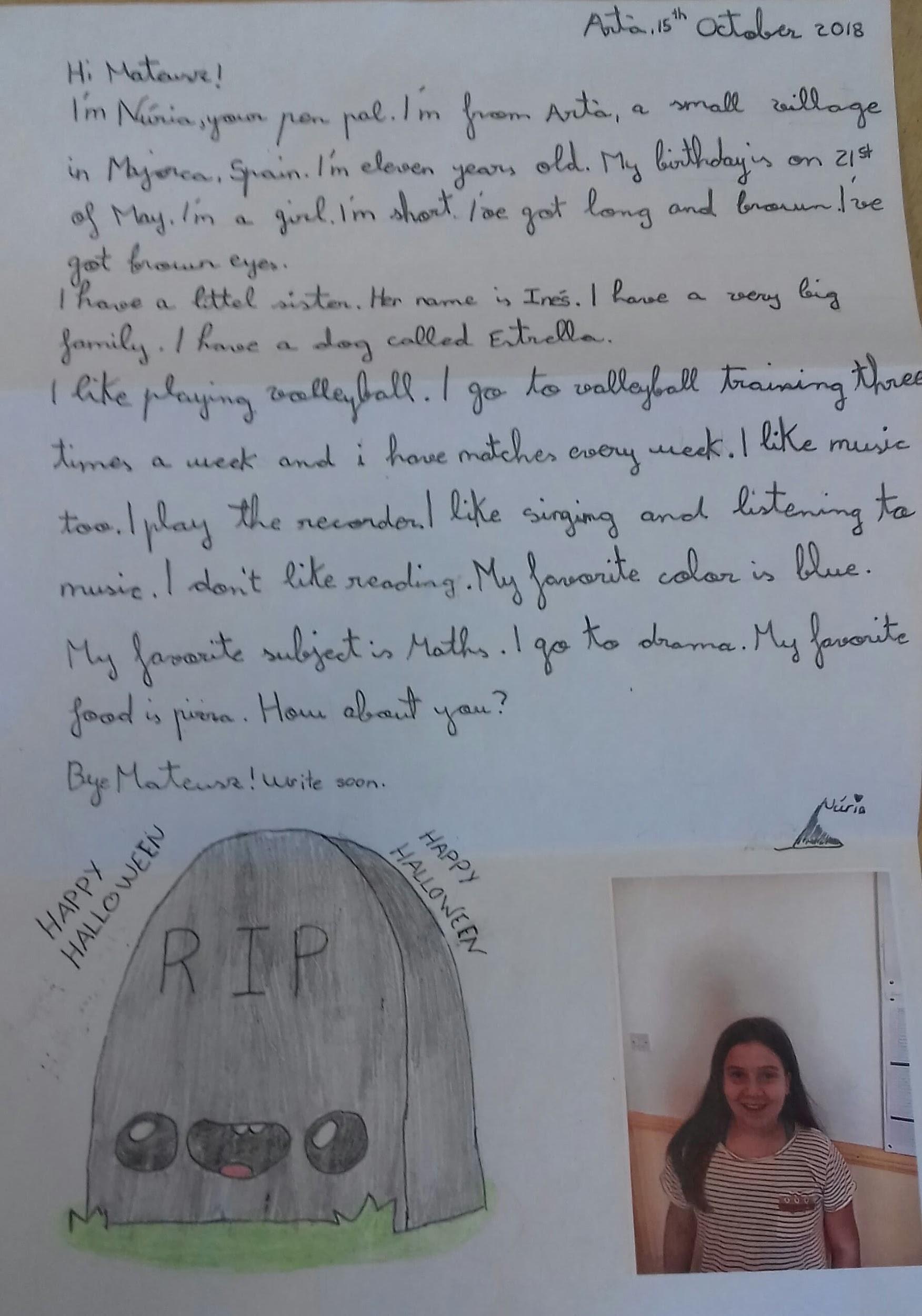 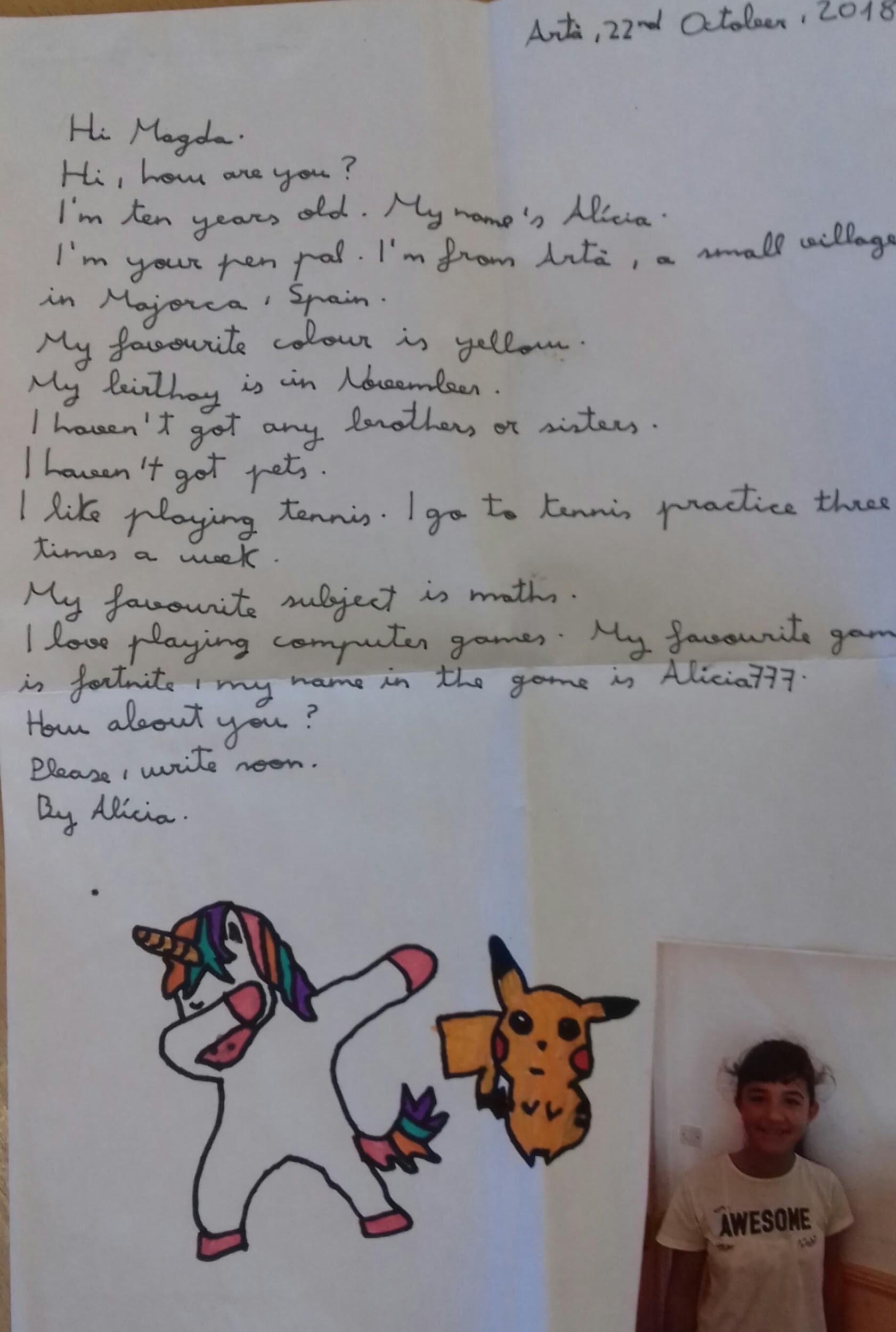 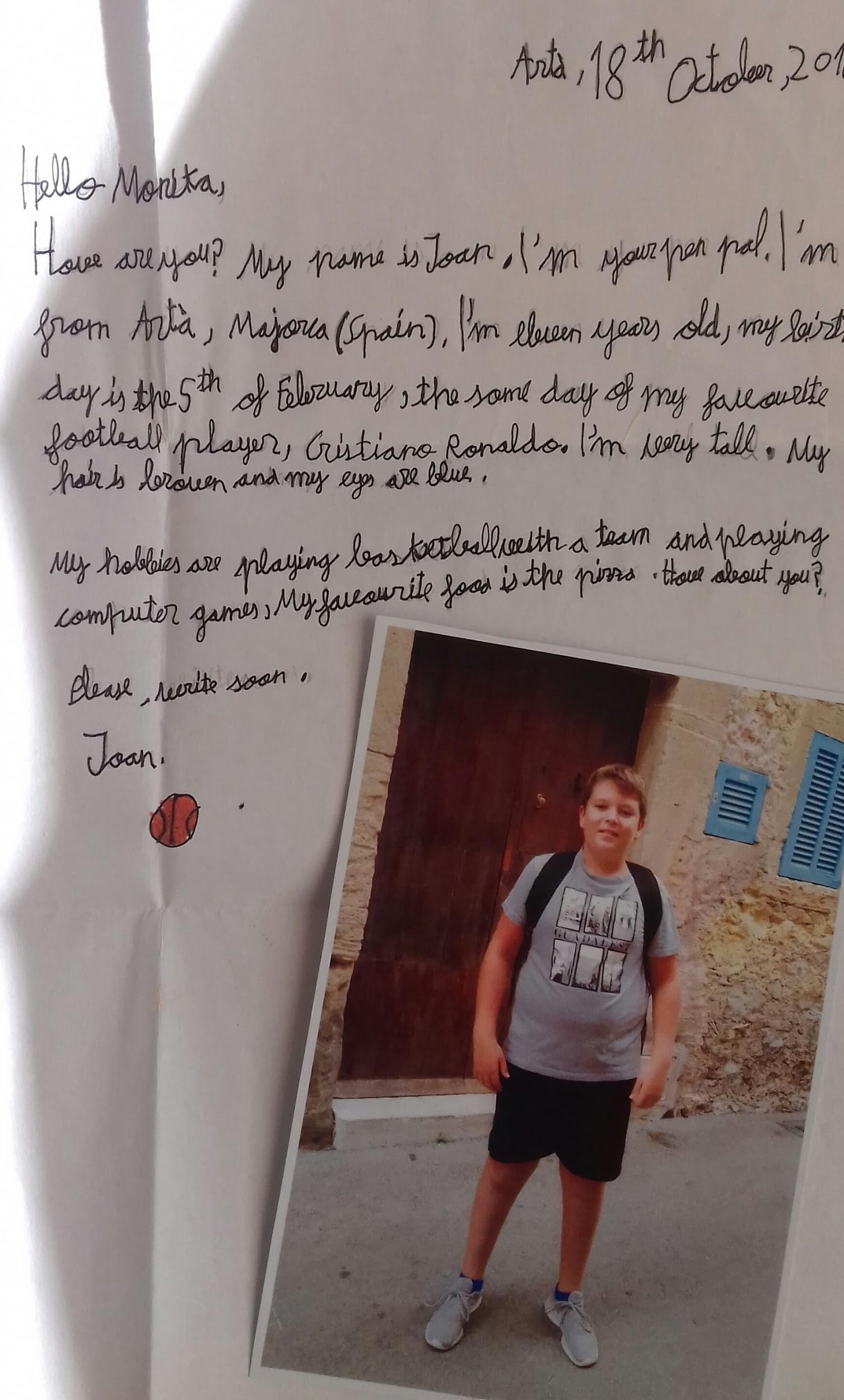 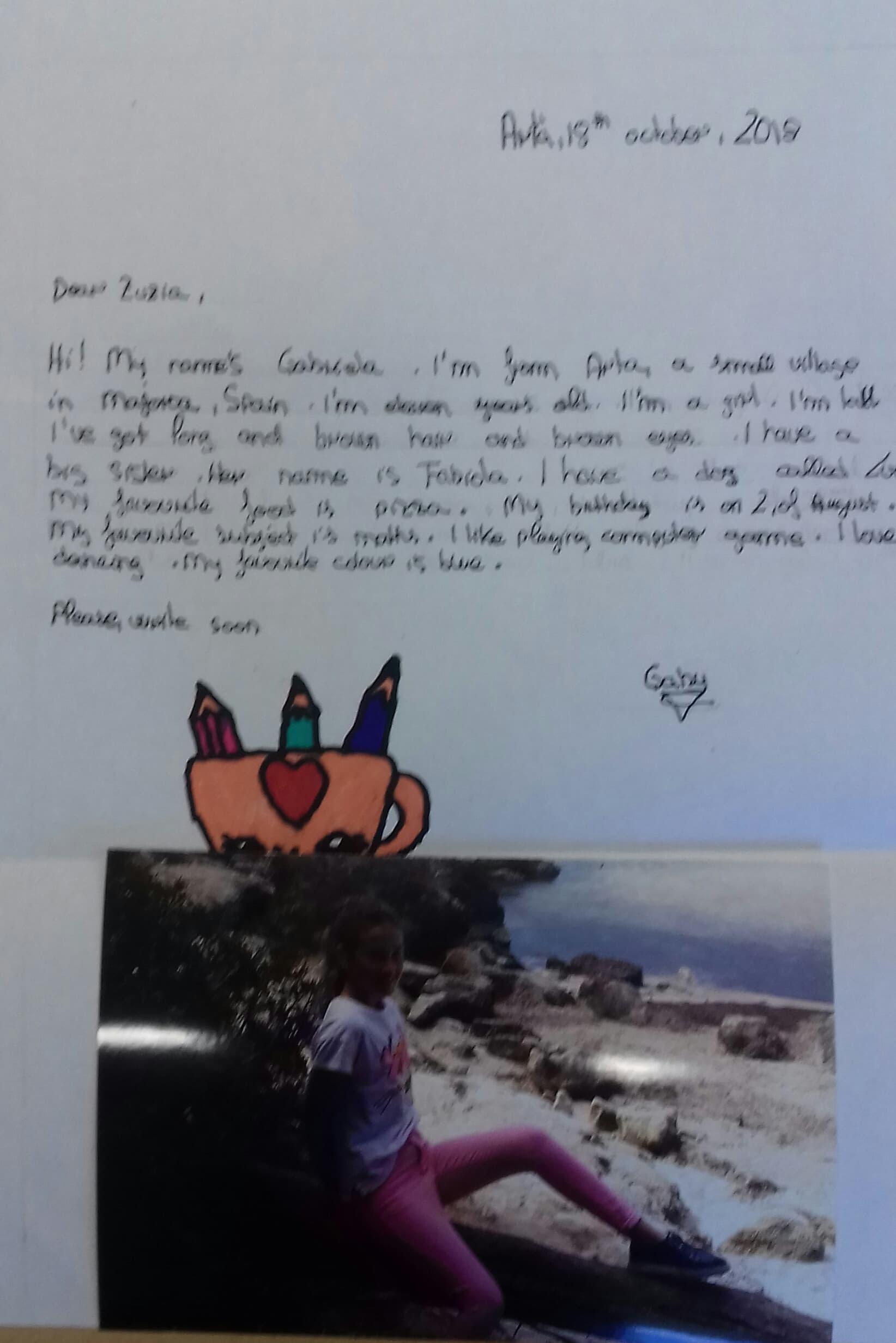 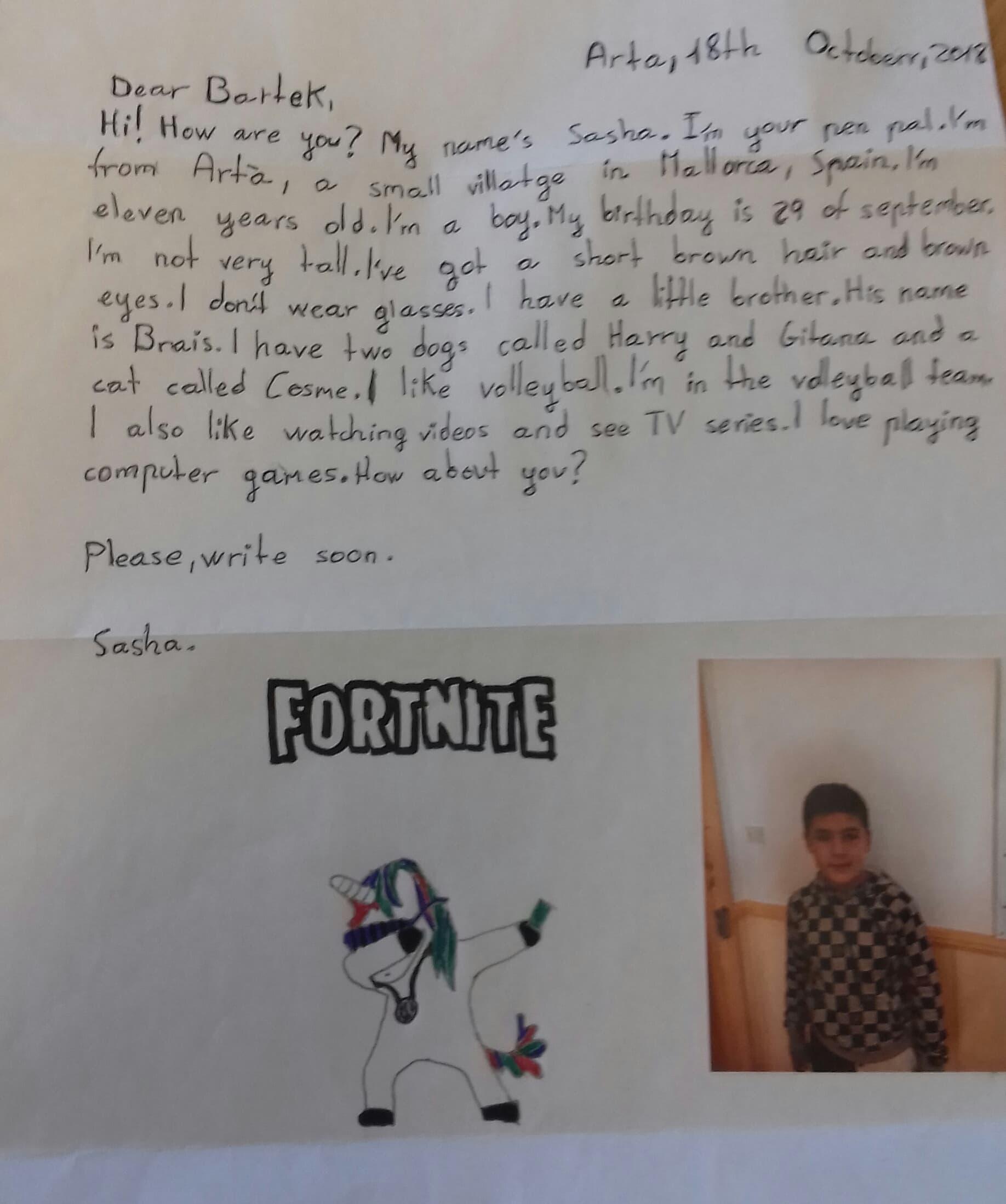 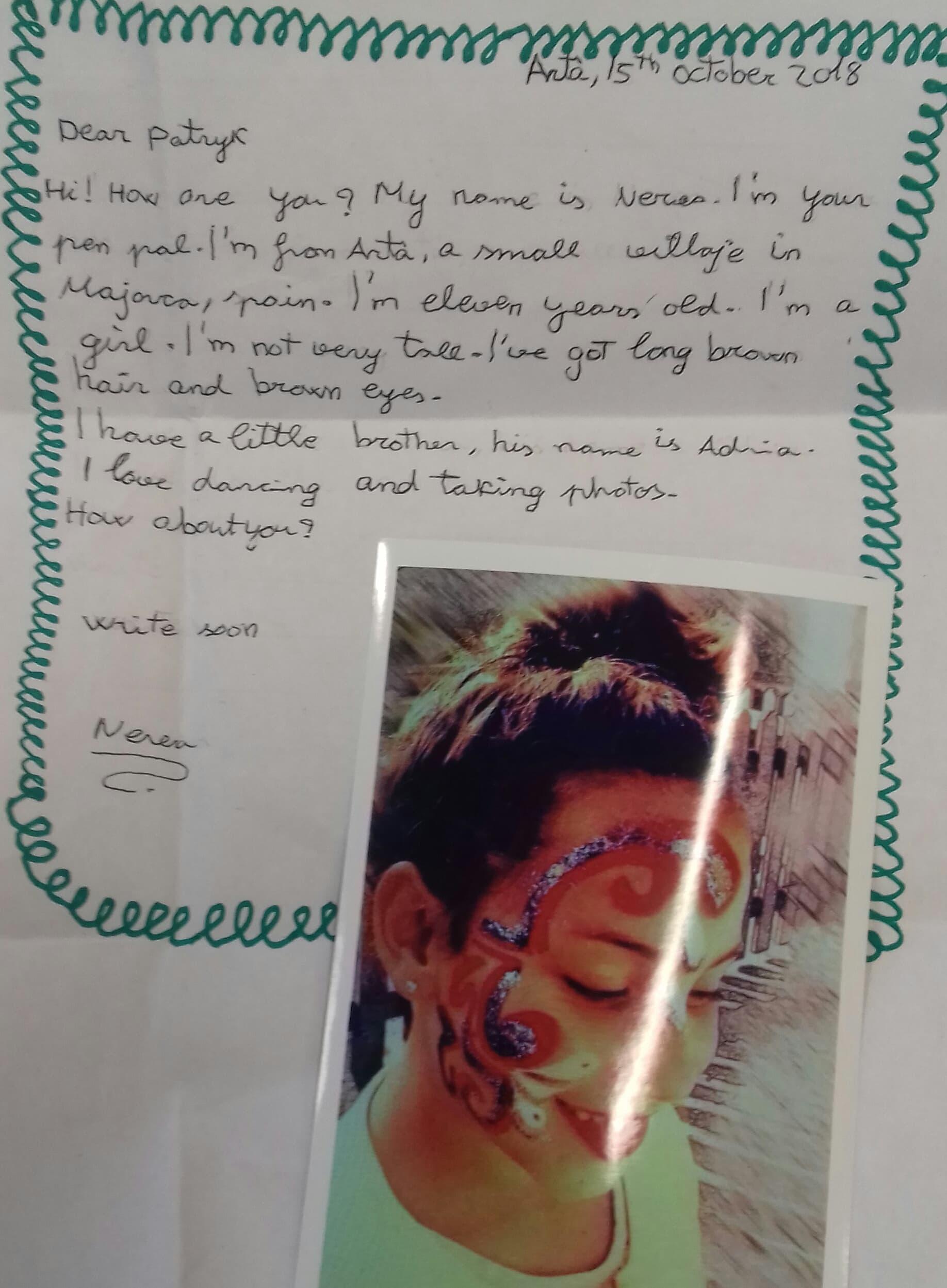 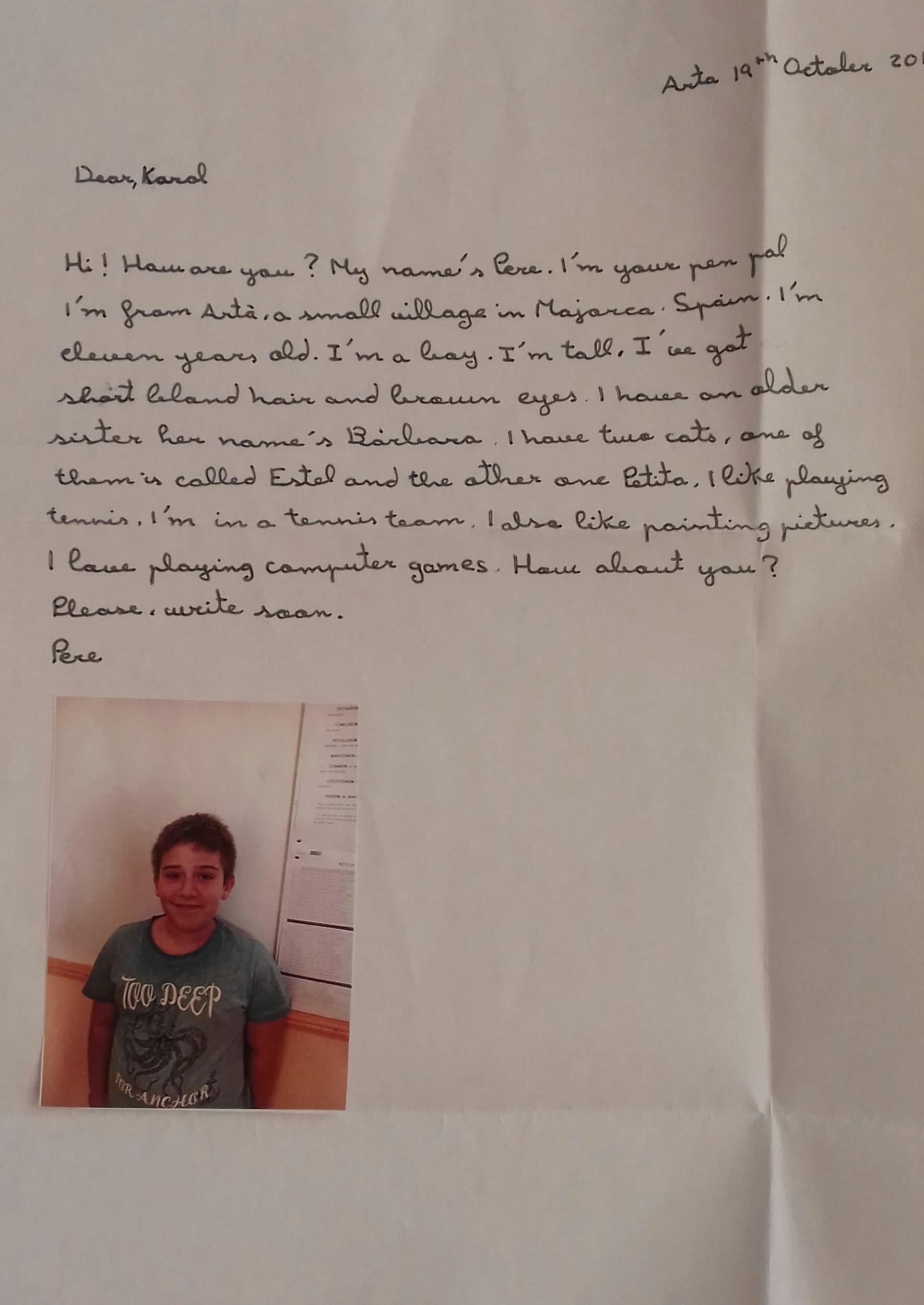 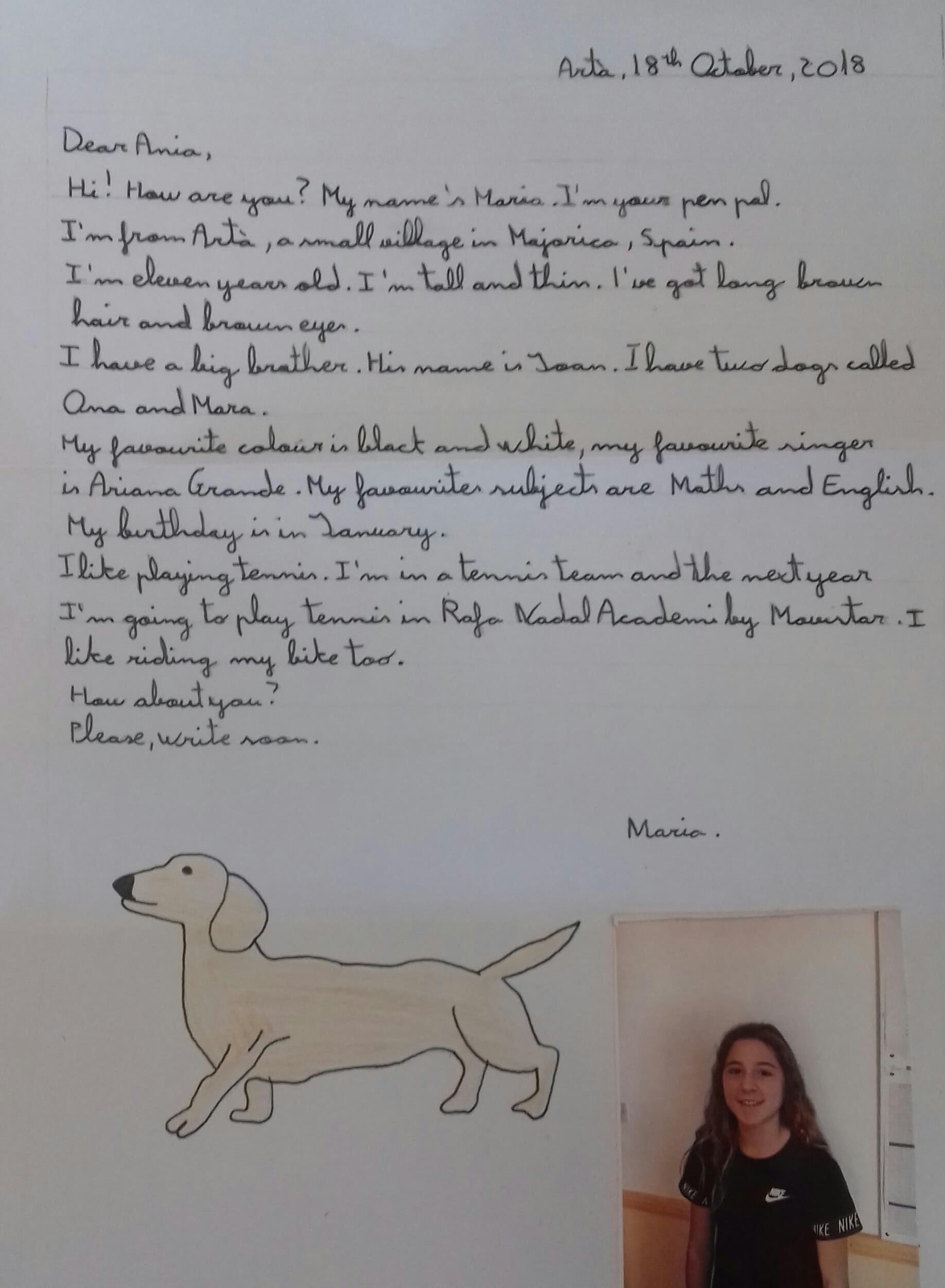 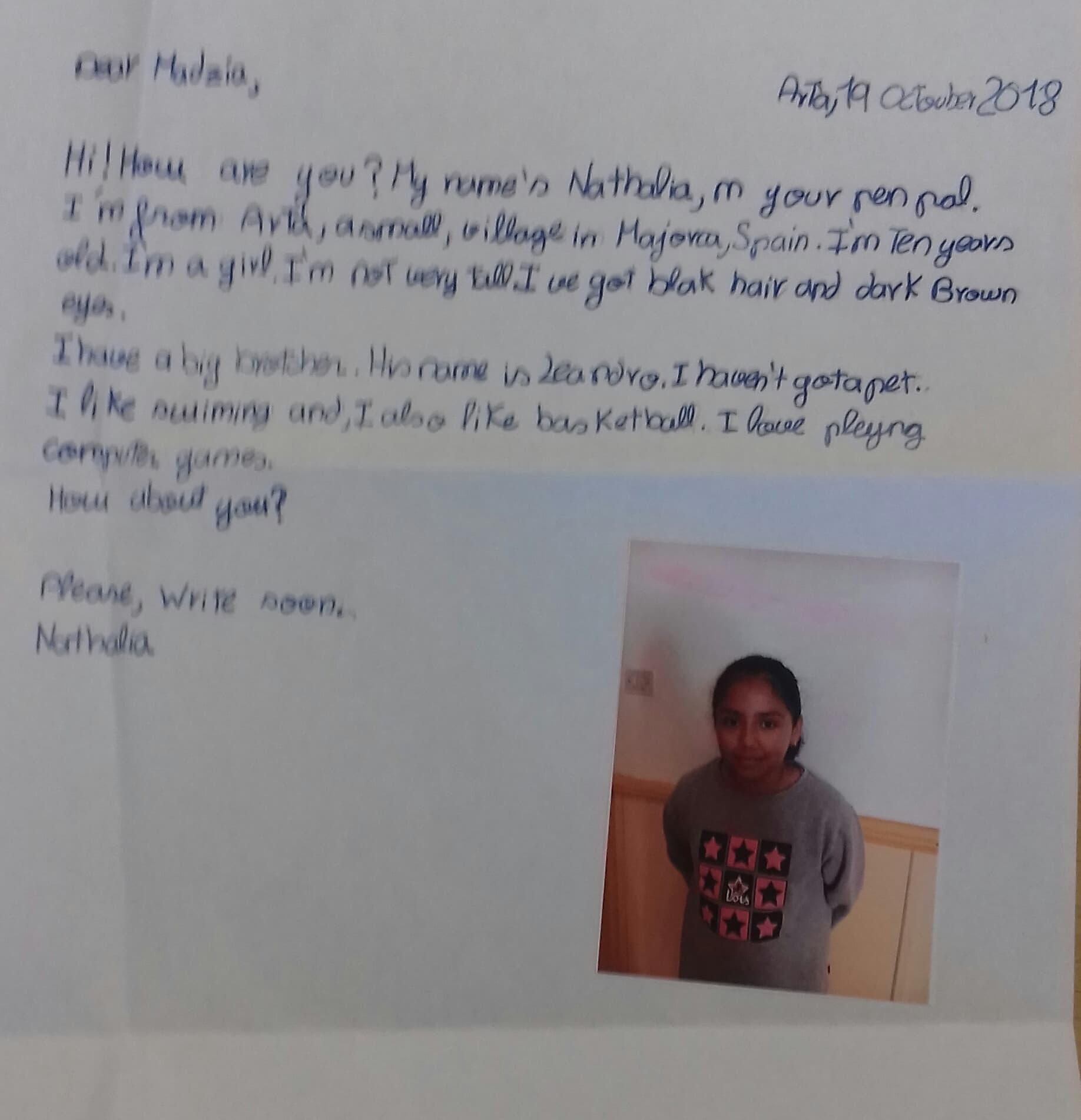 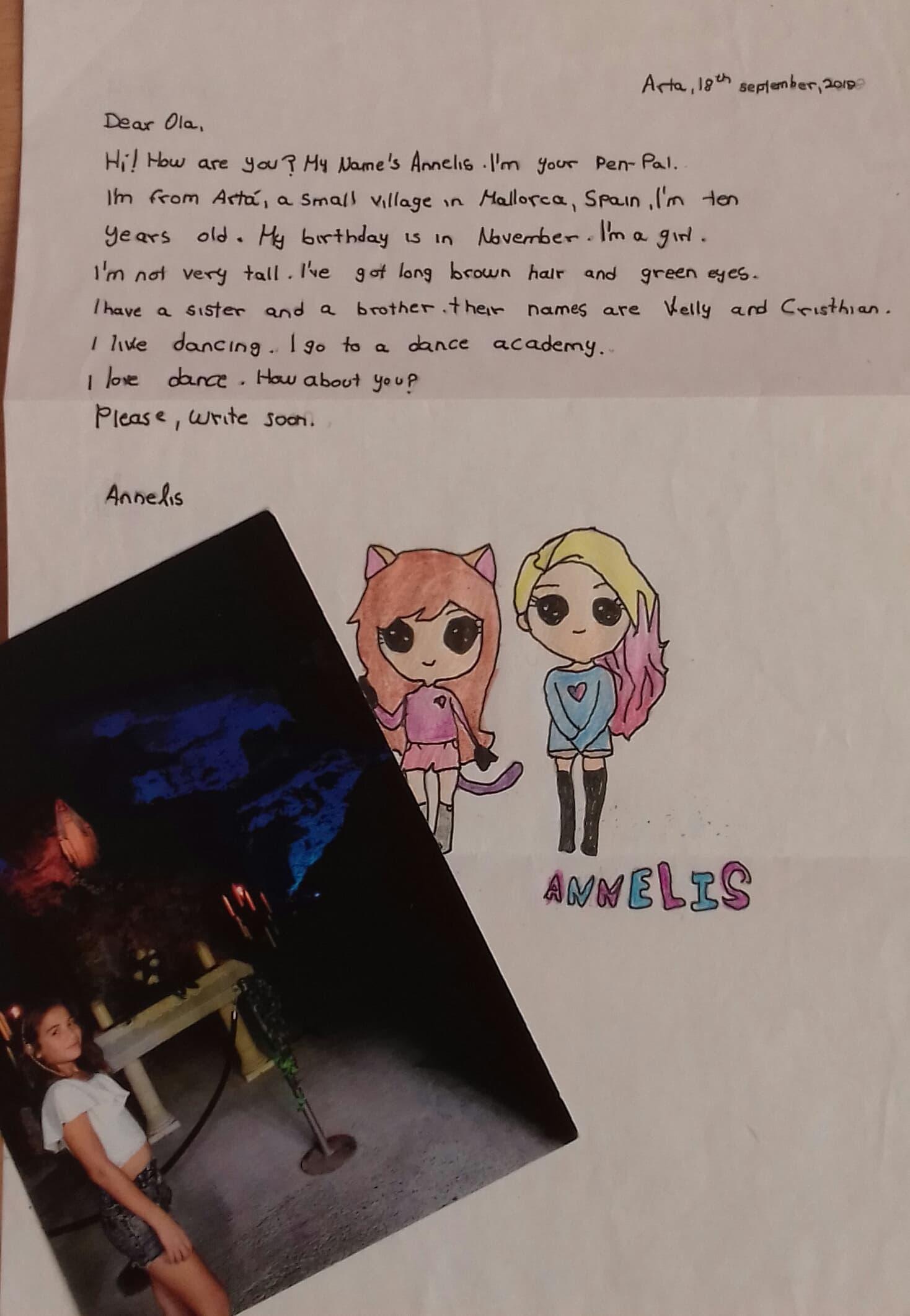 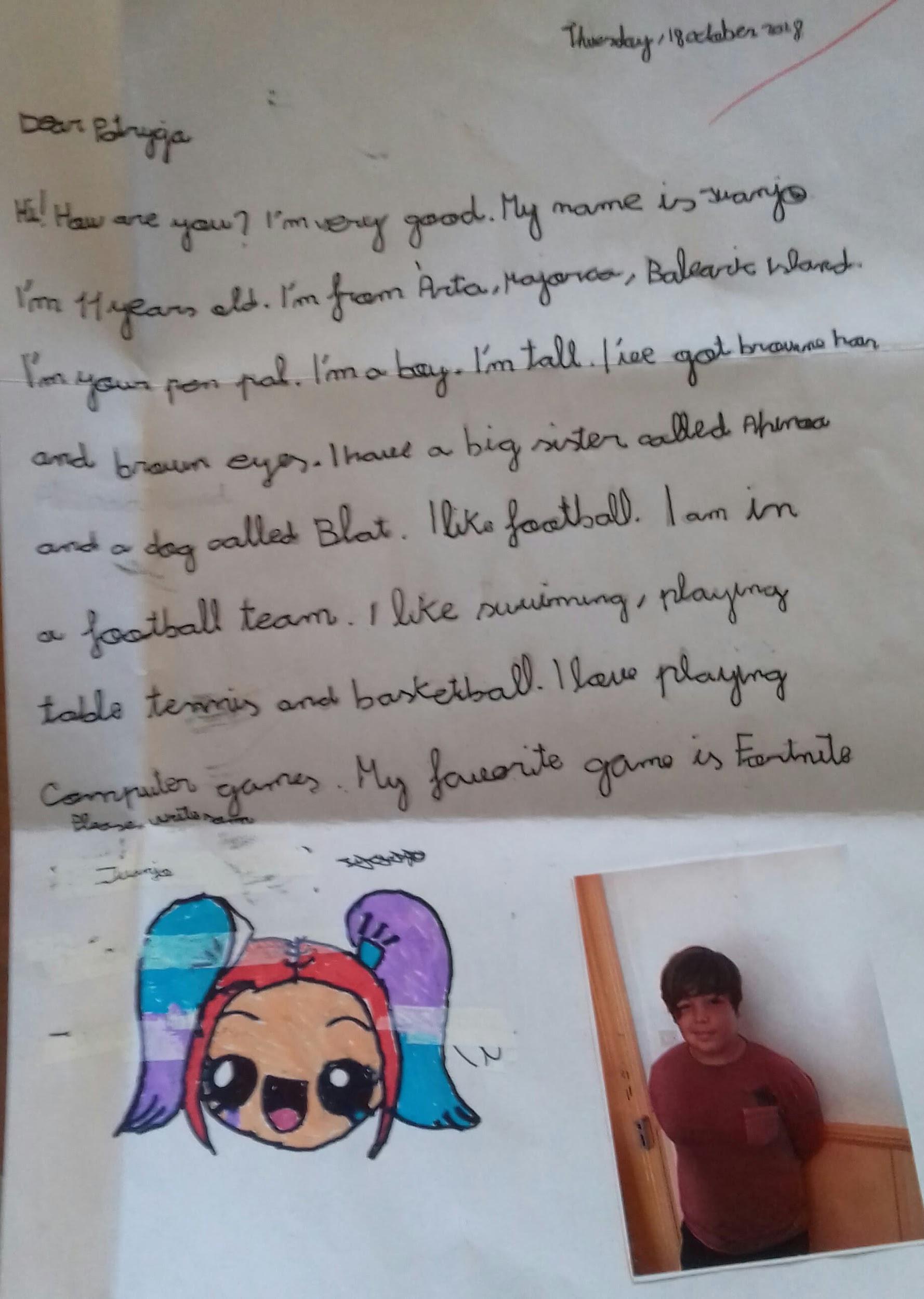 Spanish students are reading letters from Poland
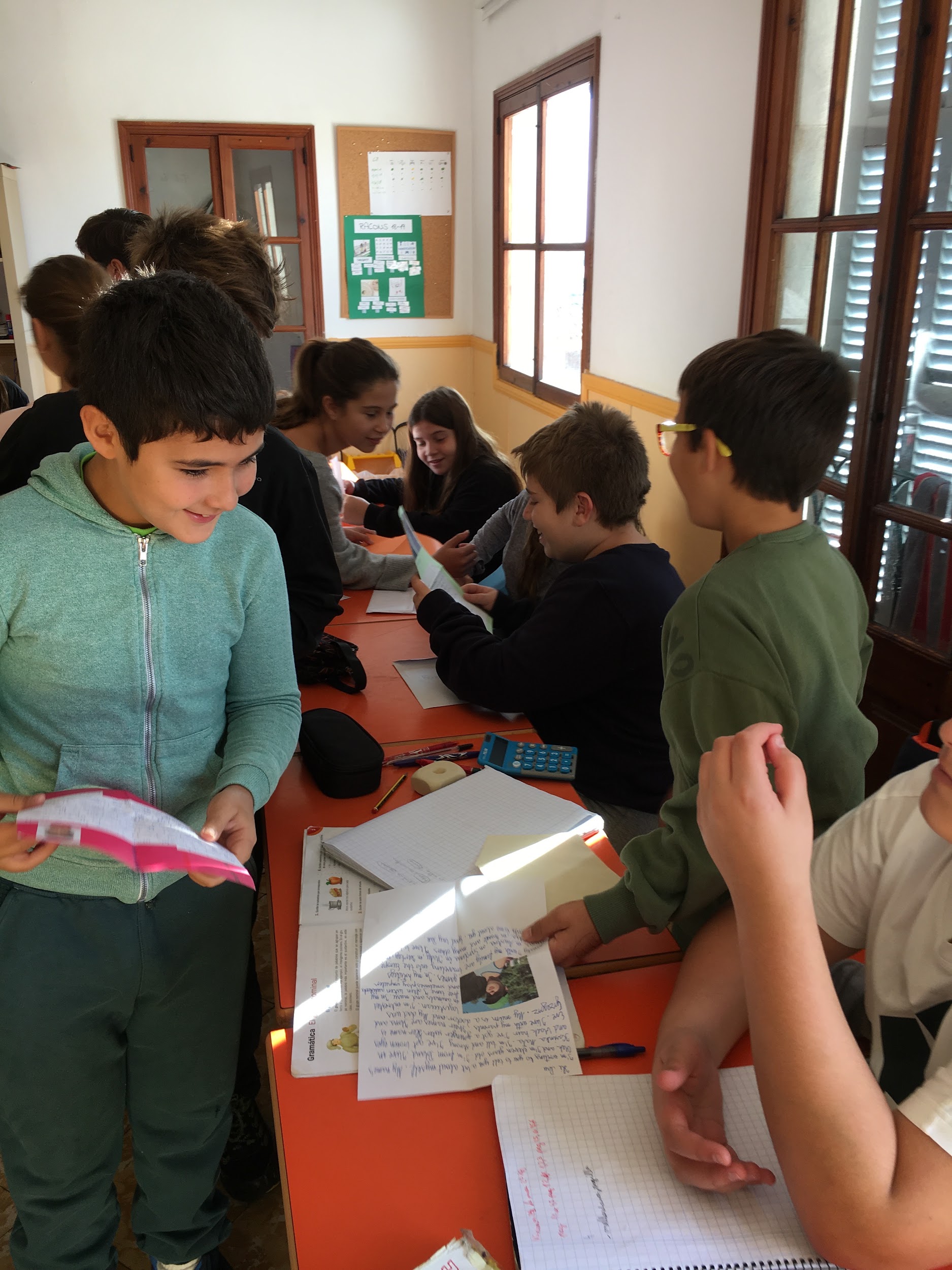 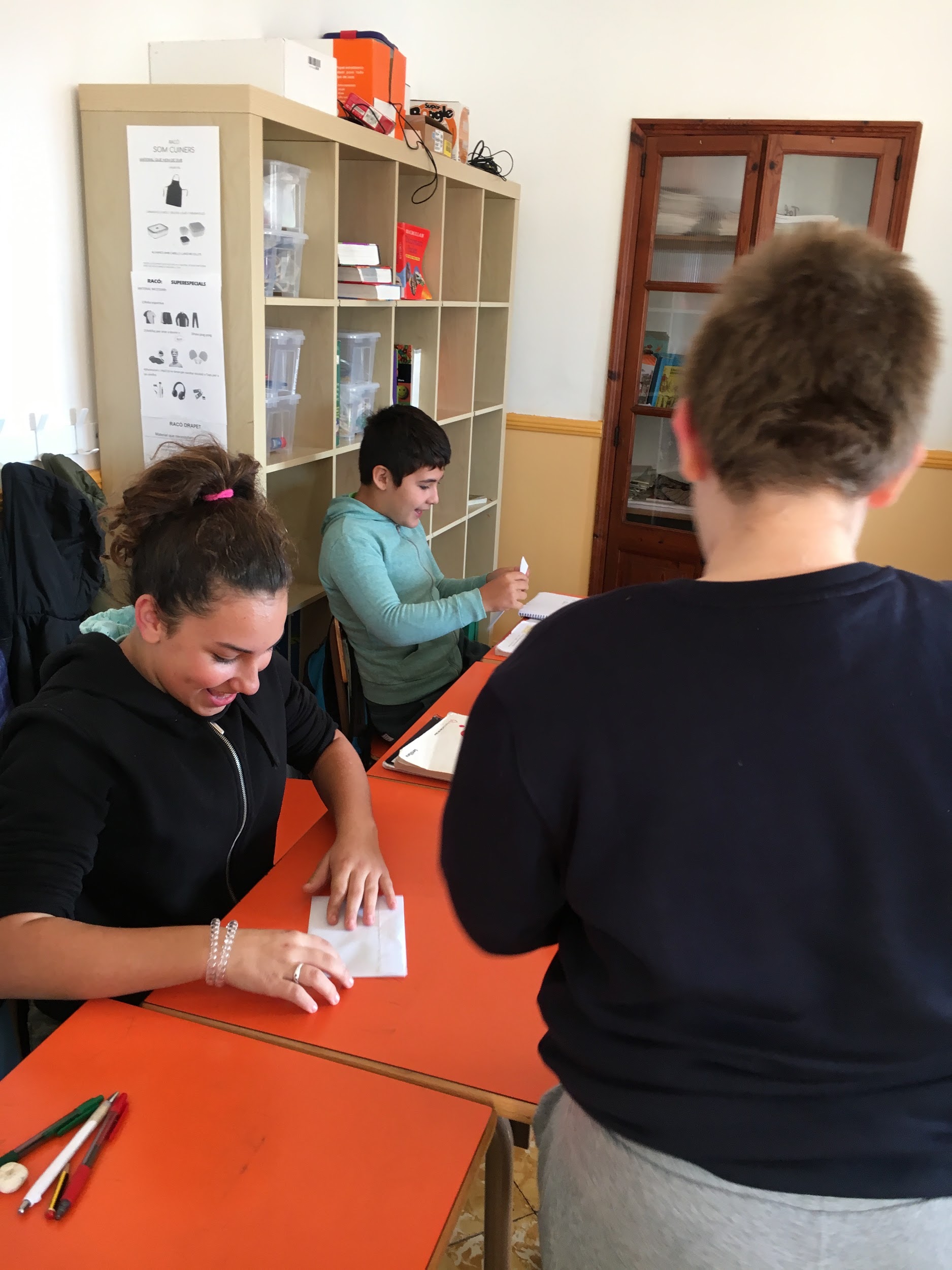 Spanish students are reading letters from Poland
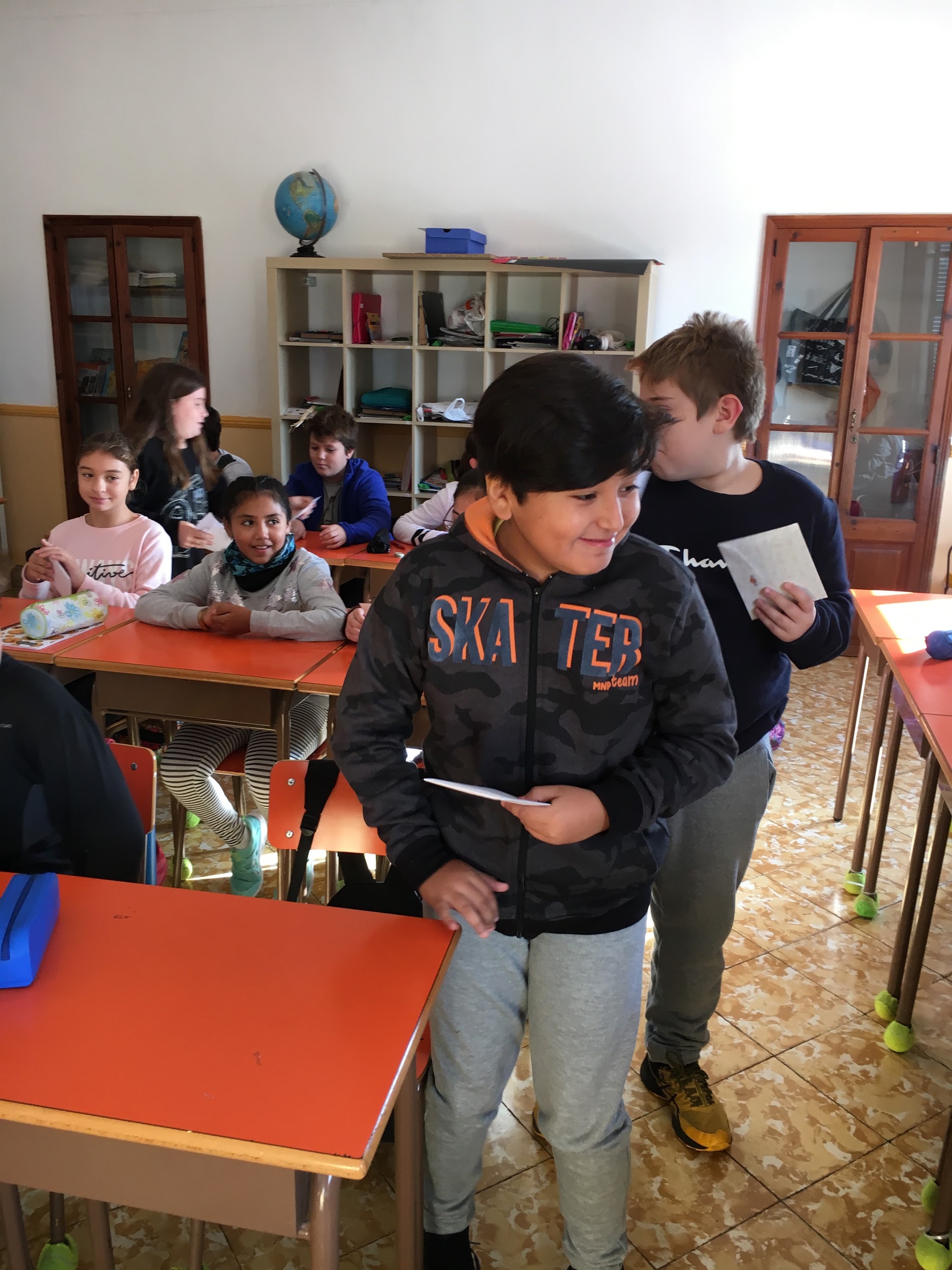 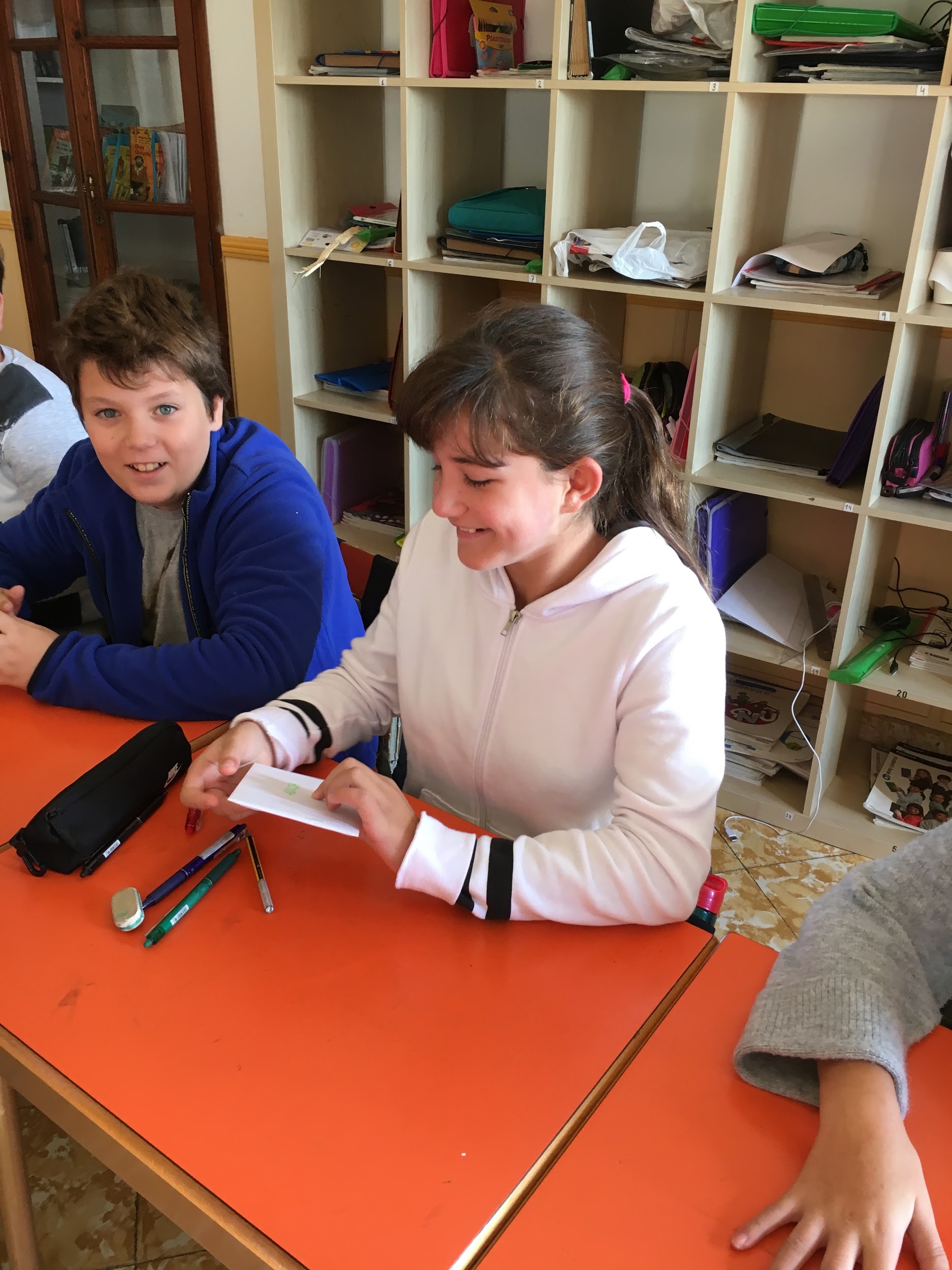 Polish students are reading letters from spain
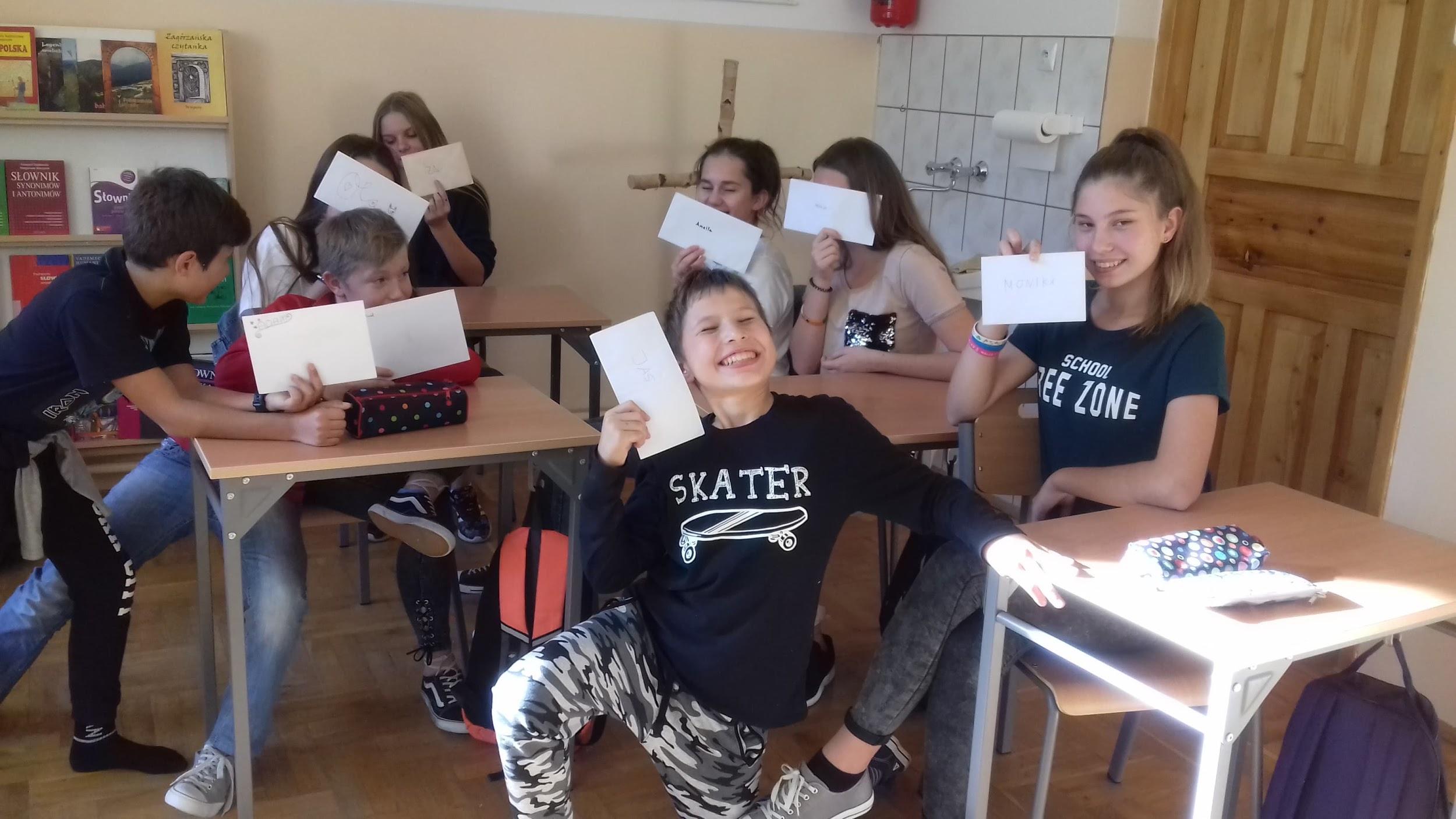 polish students are reading letters from spain
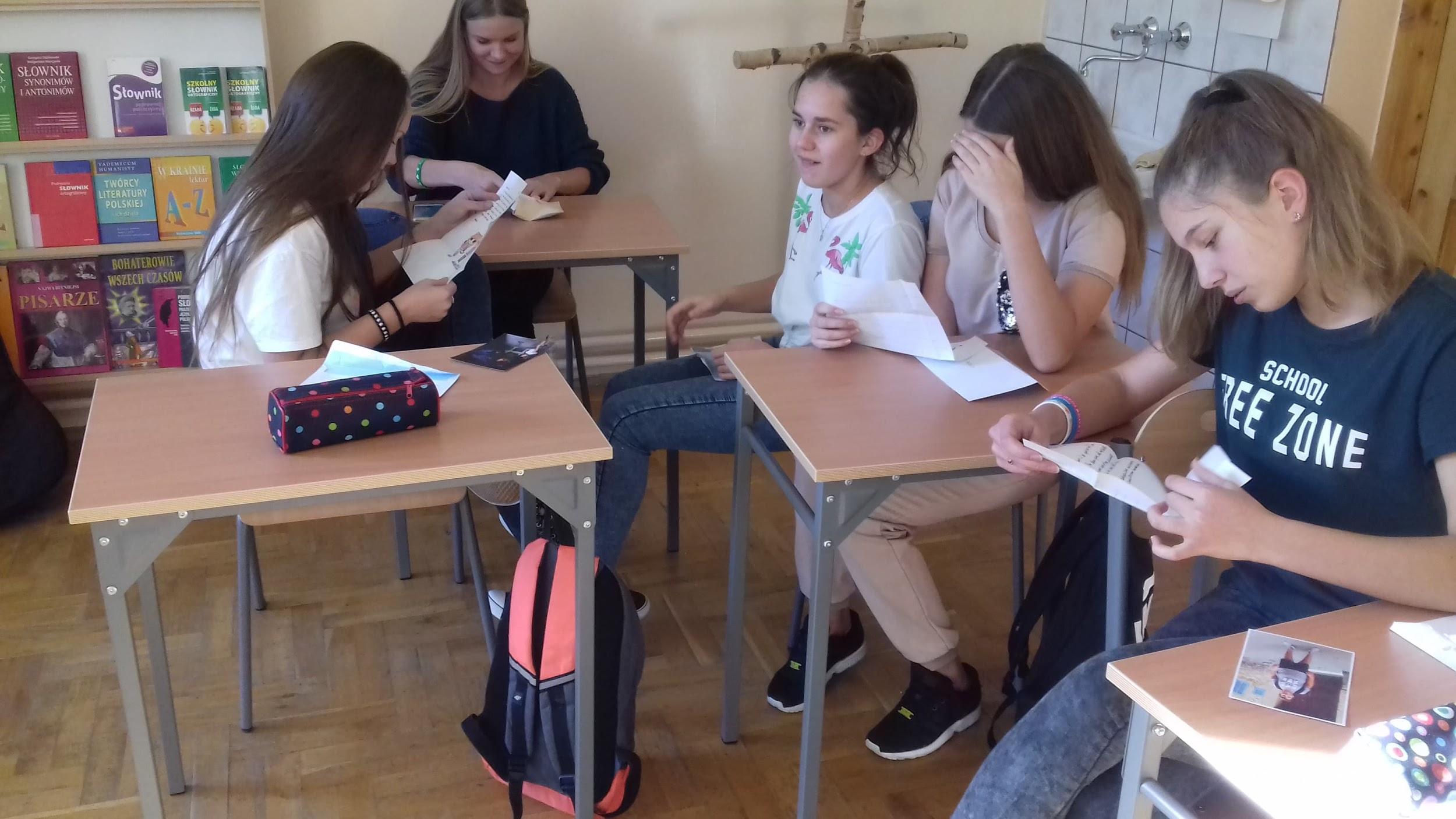 polish students are reading letters from spain
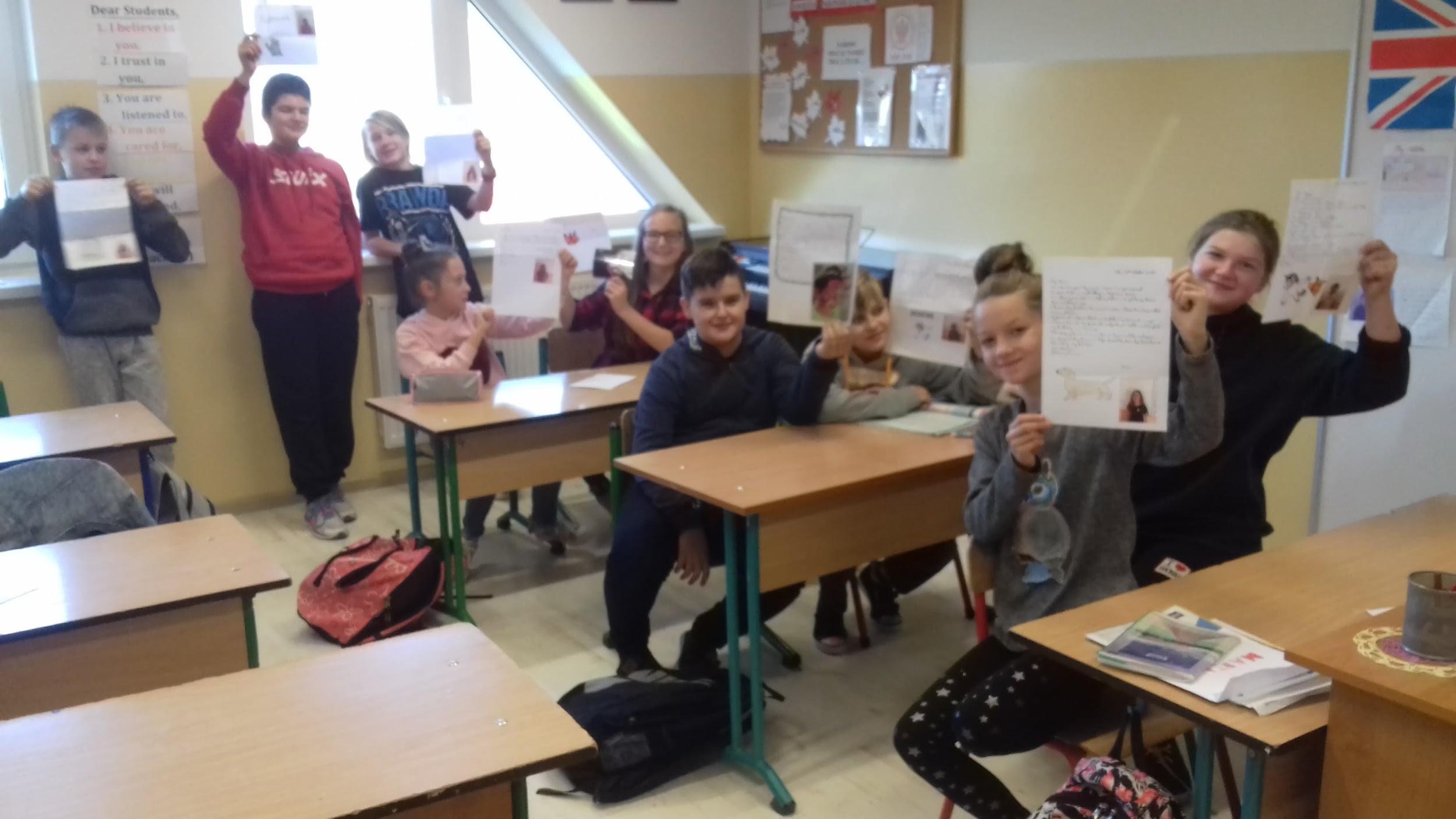 LET'S GET TO KNOW EACH OTHER!
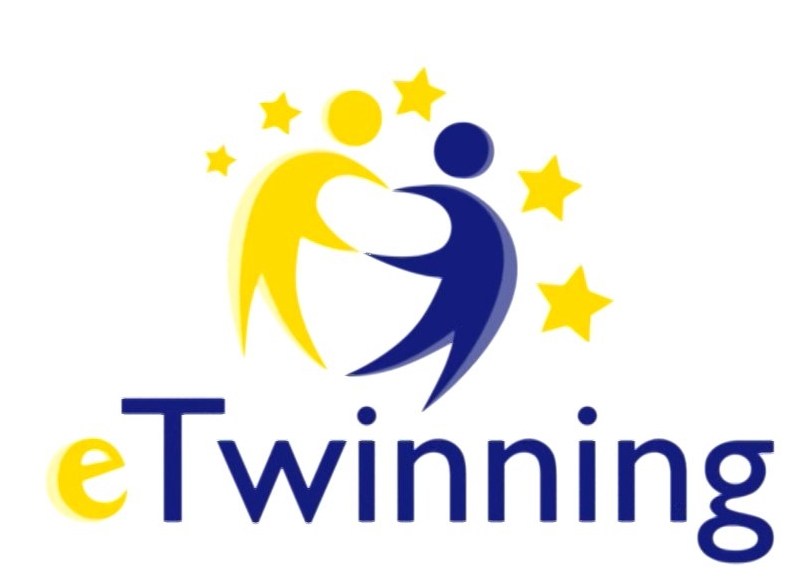